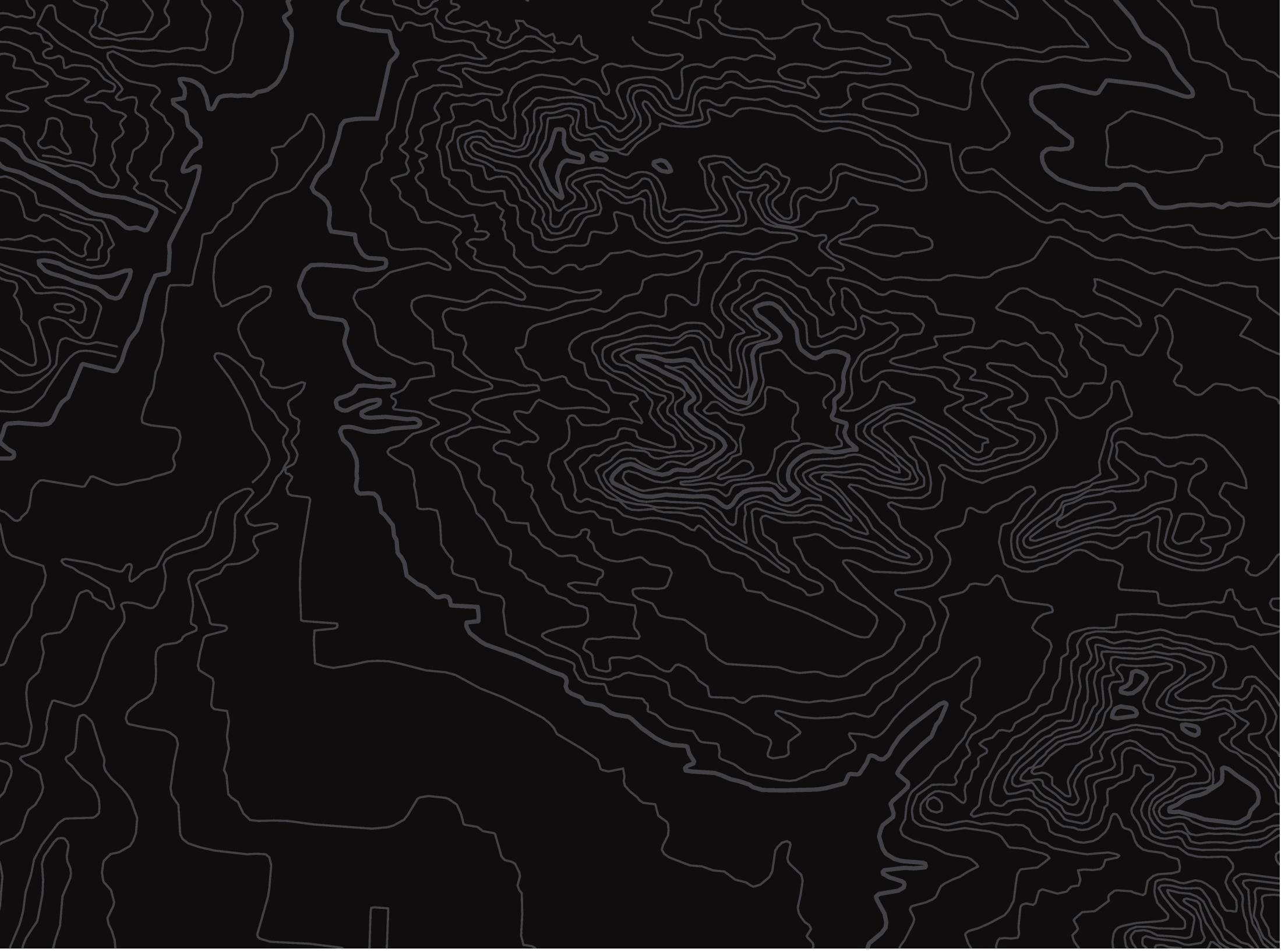 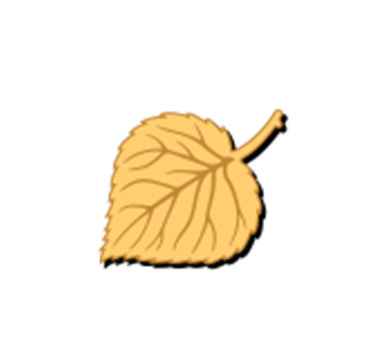 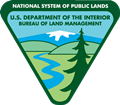 U.S. Department of the InteriorBureau of Land Management
What Is Water Quality?
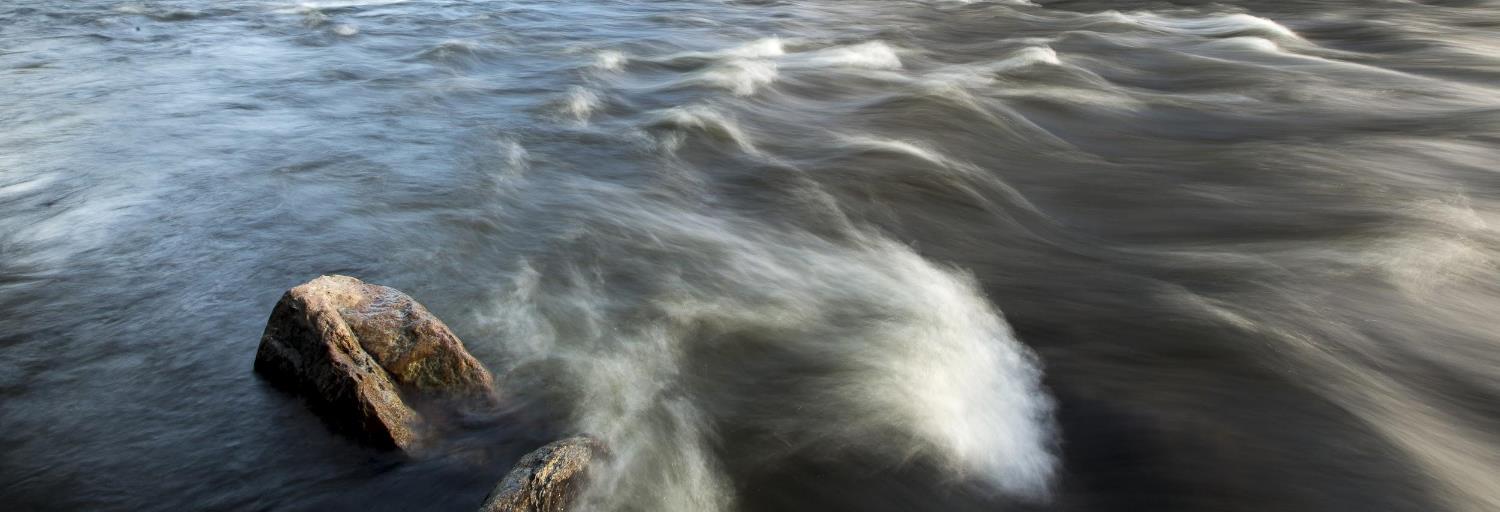 Module 2 Introduction
Photo by B. Wick, BLM.
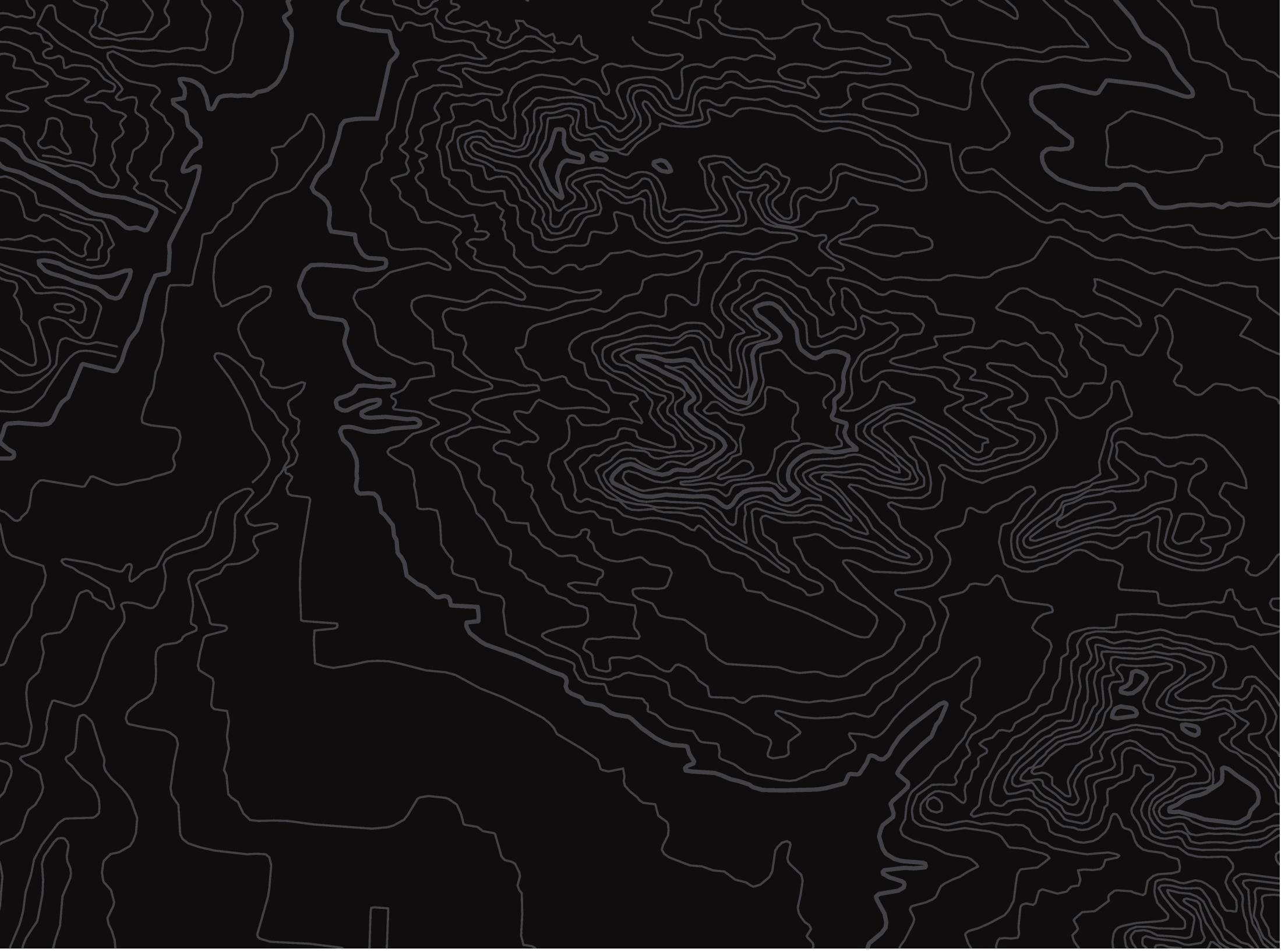 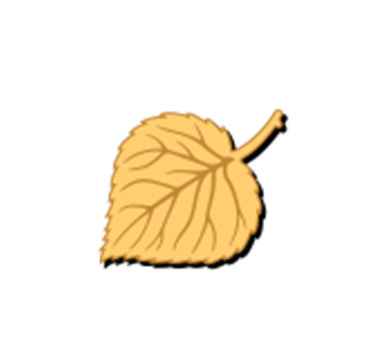 U.S. Department of the InteriorBureau of Land Management
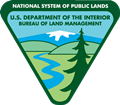 Module 2: Water Quality
Module Questions:
Why is water quality important?
How do scientists measure water quality? 
How can people’s actions impact water quality?
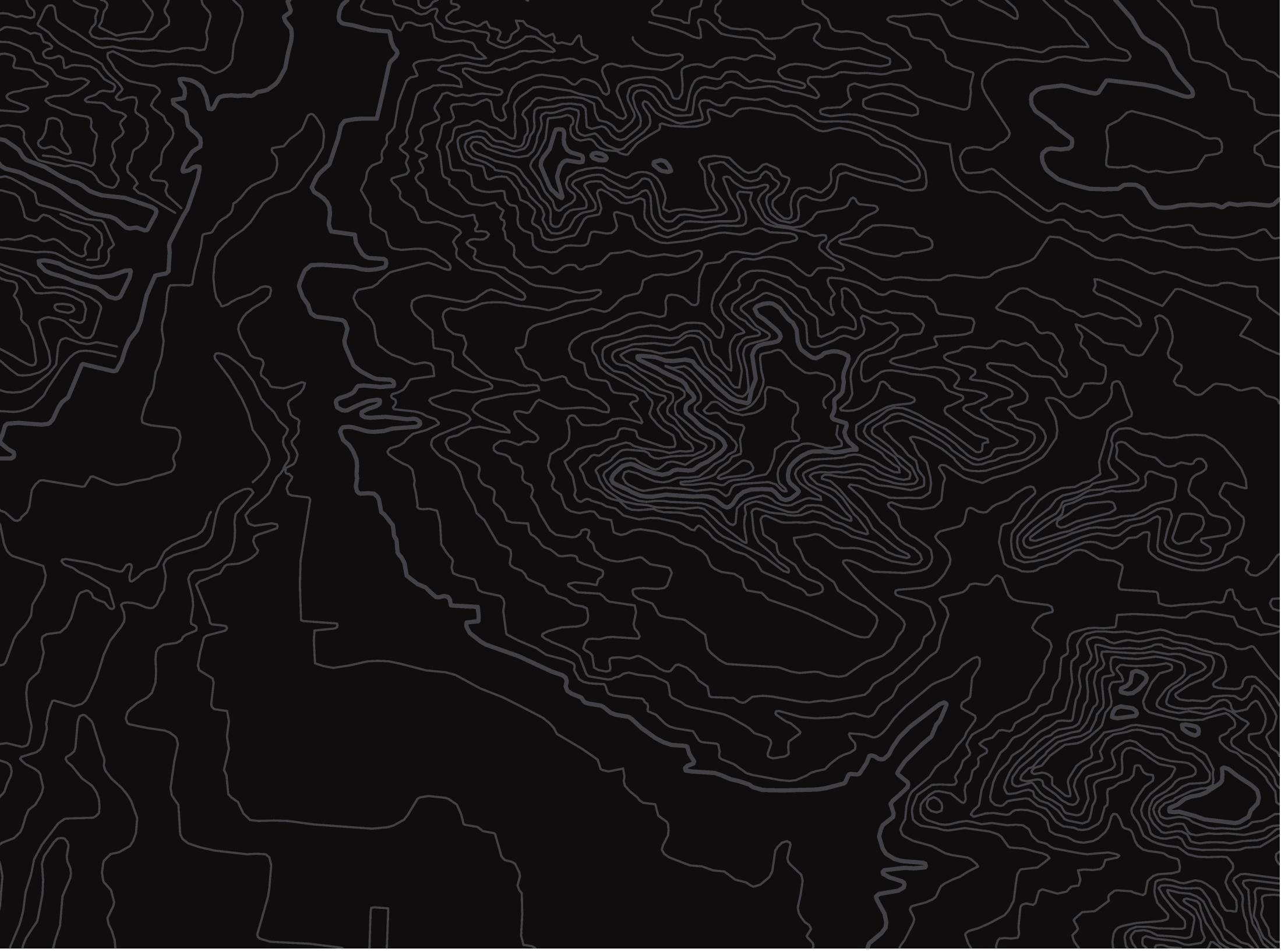 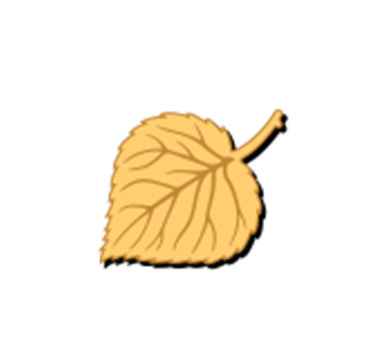 U.S. Department of the InteriorBureau of Land Management
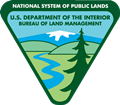 Materials:
science journal or a piece of paper 
something to write with
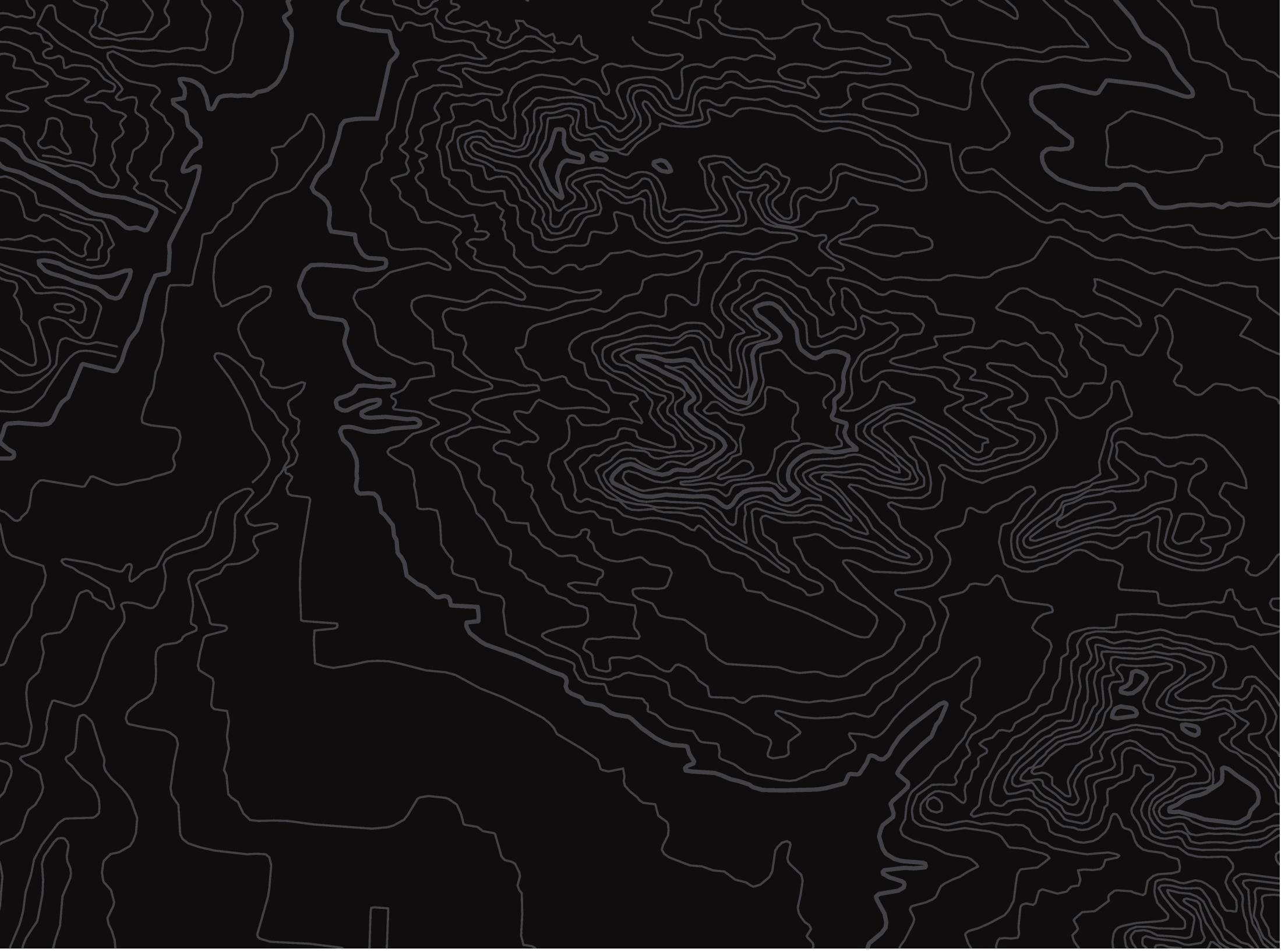 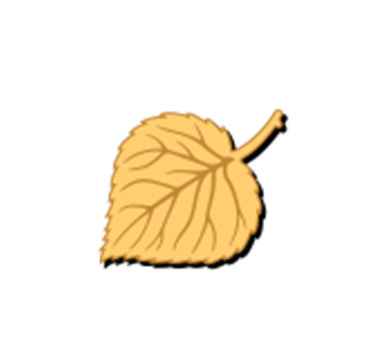 U.S. Department of the InteriorBureau of Land Management
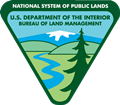 Watersheds are systems that connect water, land, air, and living things.
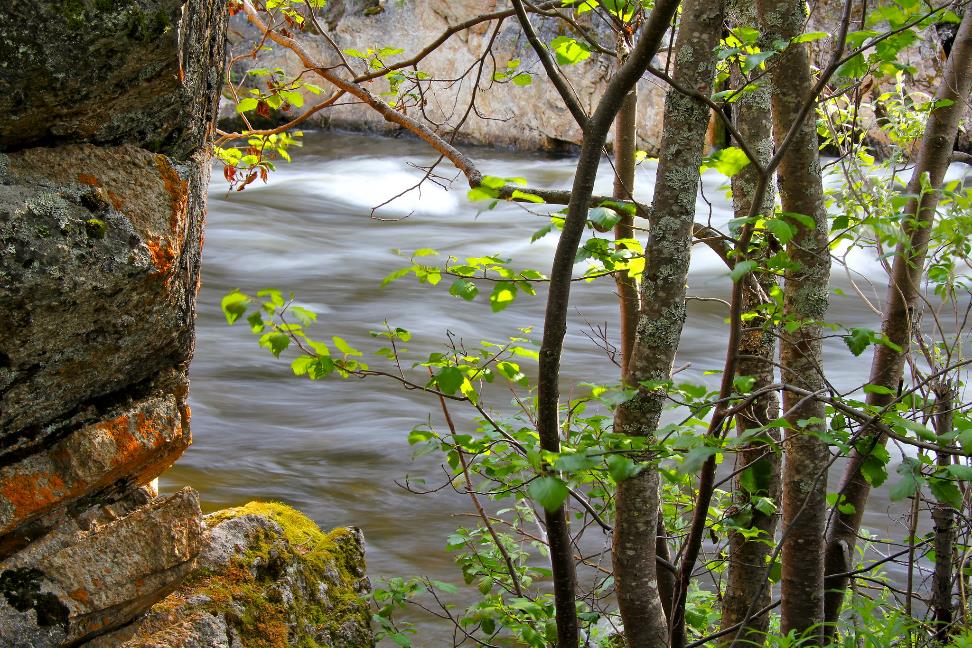 Rocks and trees stand in the forefront of rapidly moving water. 
Photo by J. Matlock, BLM.
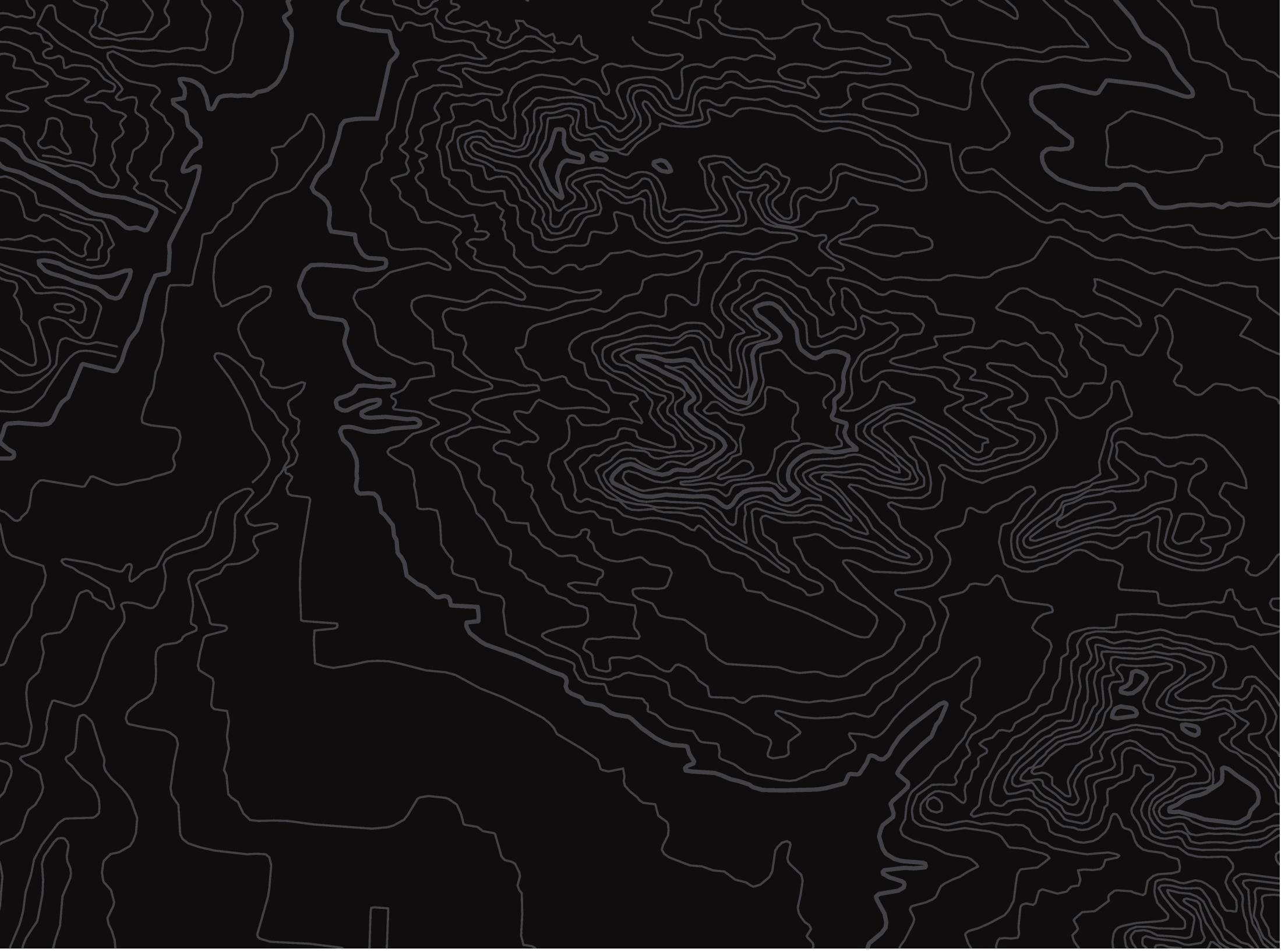 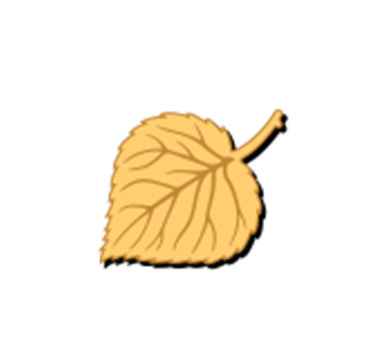 U.S. Department of the InteriorBureau of Land Management
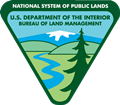 Rain or snow that falls in a watershed eventually drains into a waterway. A waterway is a body of water, such as a stream, creek, river, or lake.
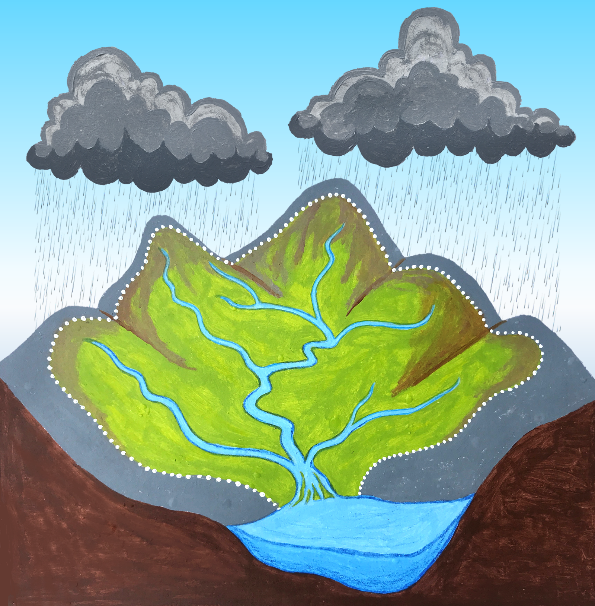 The dotted line shows the watershed boundary.
The land in the watershed boundary drains into this waterway.
Graphic by M. Harris, BLM.
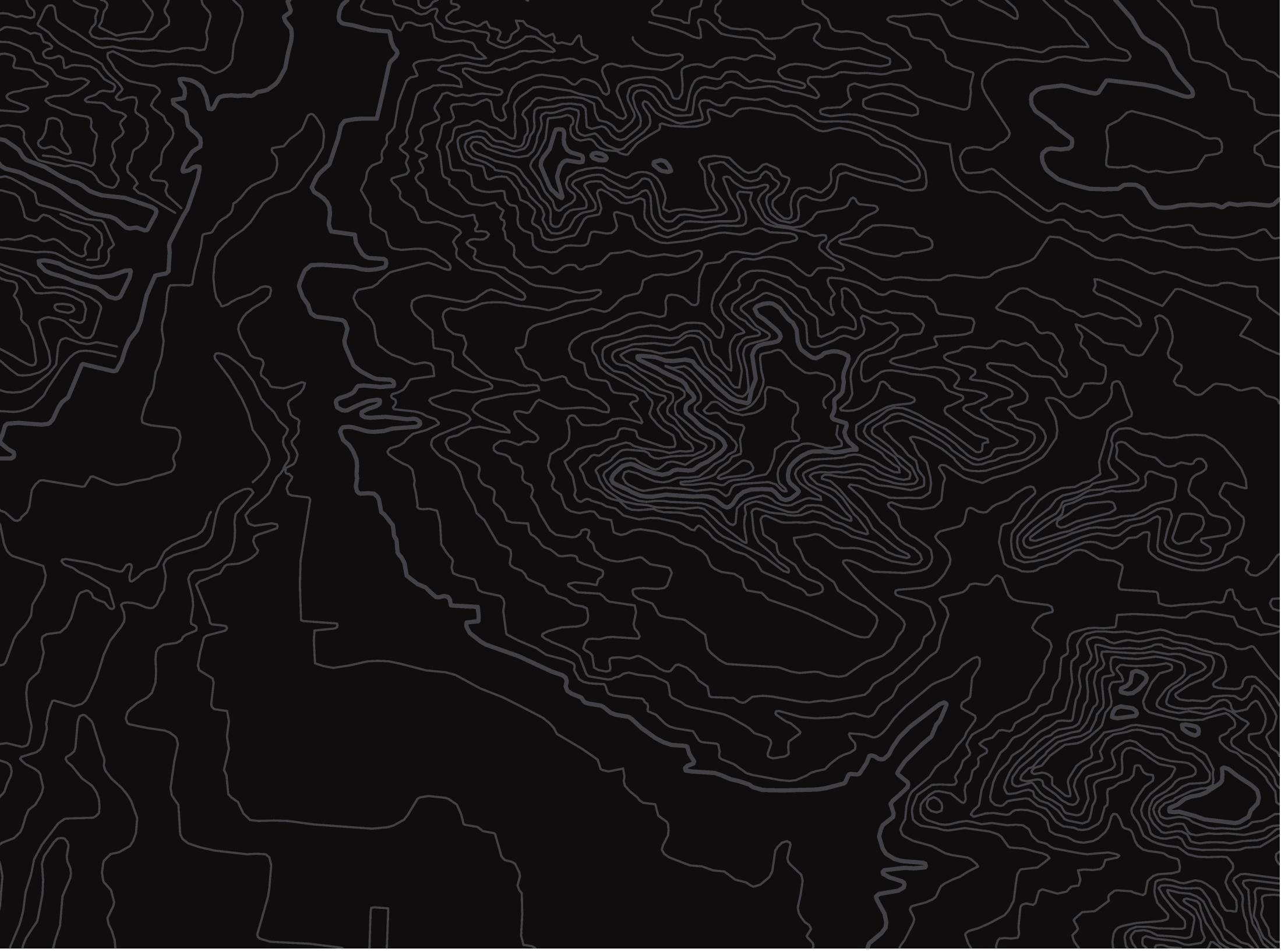 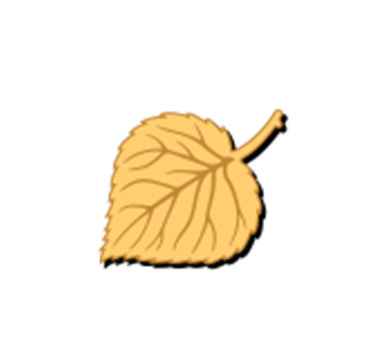 U.S. Department of the InteriorBureau of Land Management
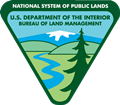 Remember, water is not created or destroyed in the water cycle but changed into different forms.
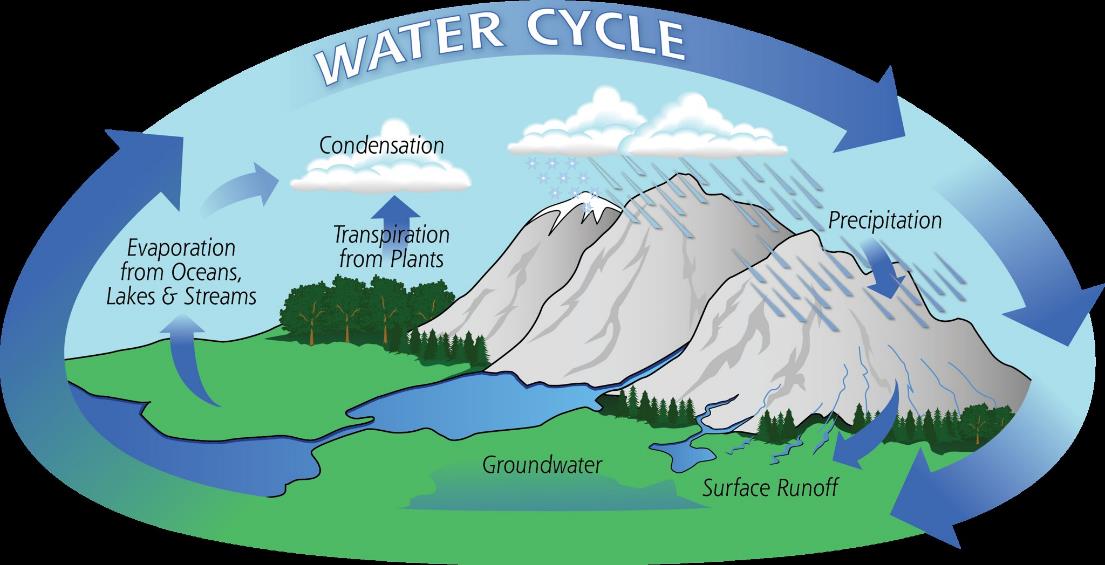 Graphic by NASA
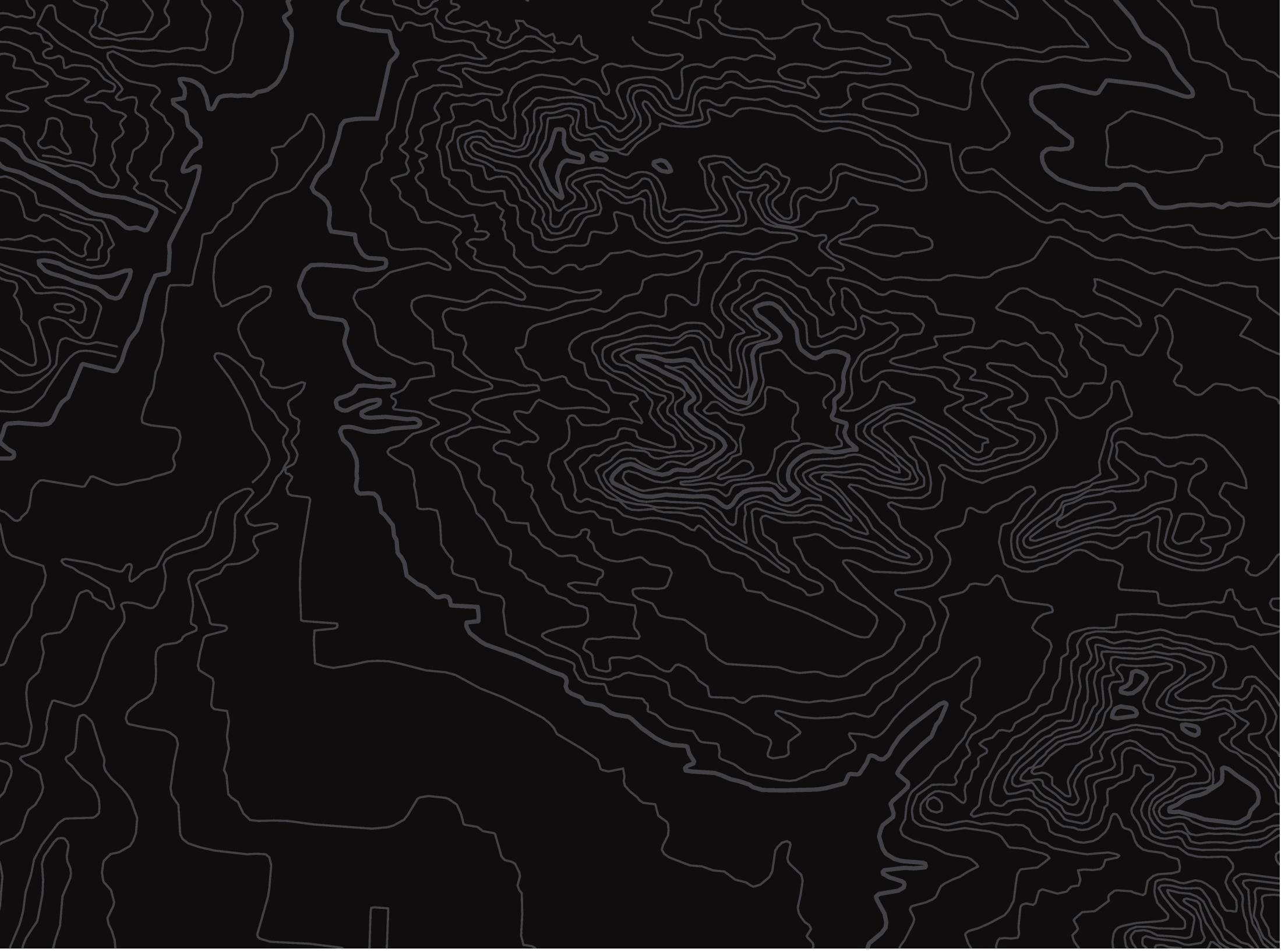 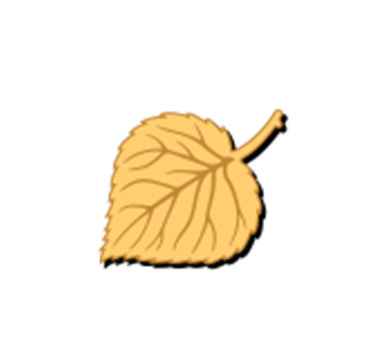 U.S. Department of the InteriorBureau of Land Management
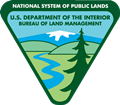 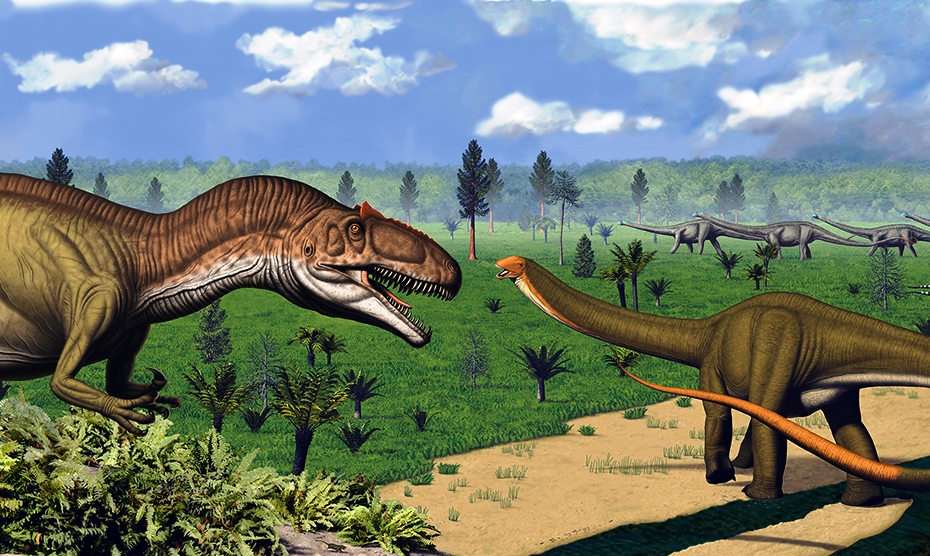 That means the water we drink today is the same water the dinosaurs drank 65 million years ago!
Graphic by NPS
[Speaker Notes: Image from Microsoft 365]
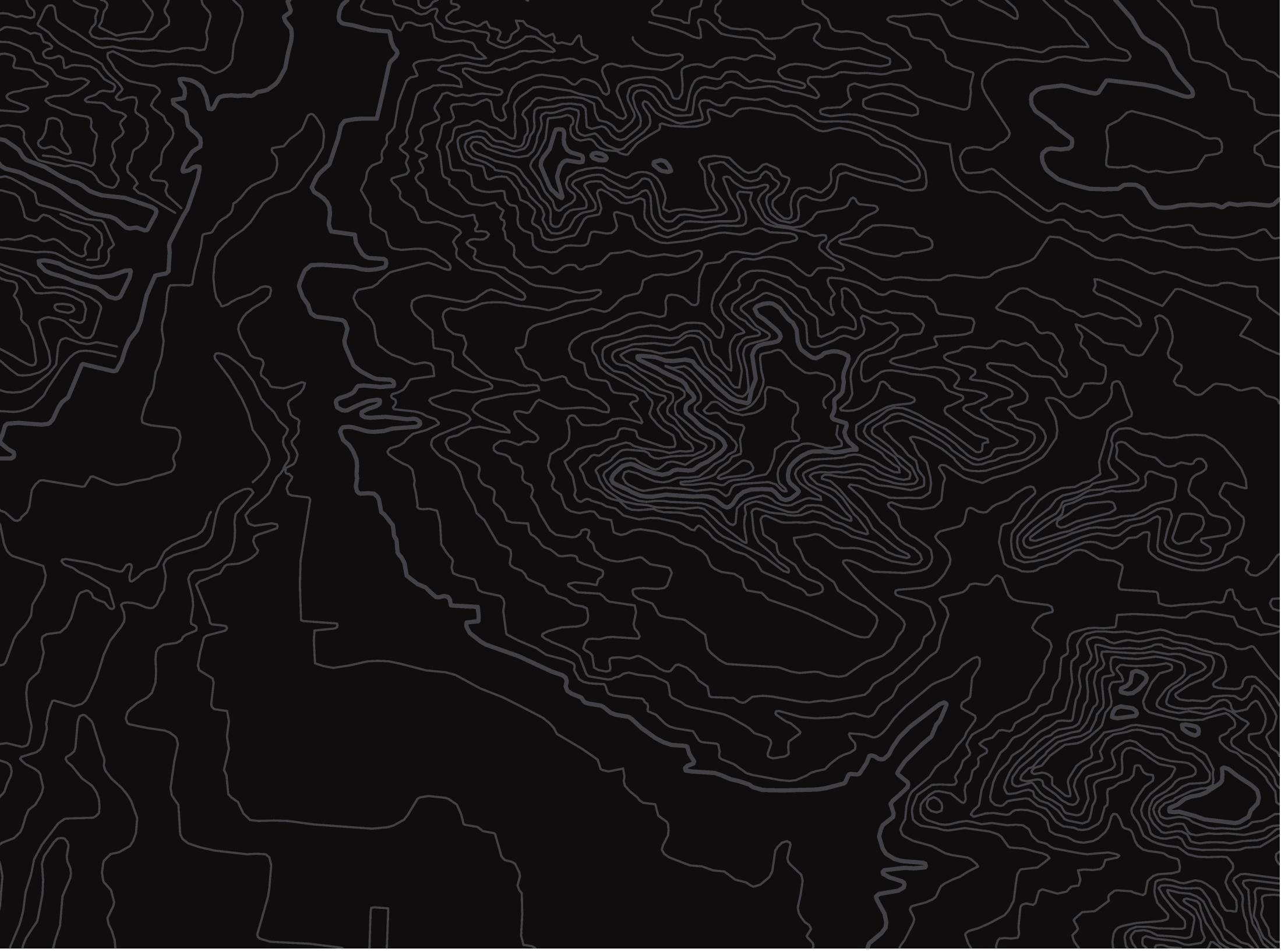 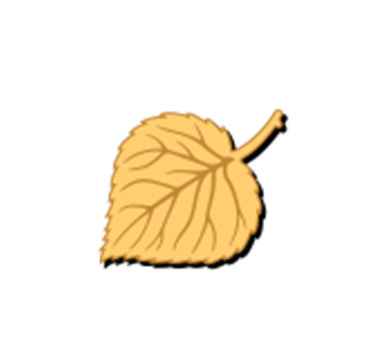 U.S. Department of the InteriorBureau of Land Management
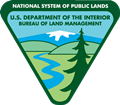 All waterways have water quality. Water quality is the measurement of how clean and healthy the water is.
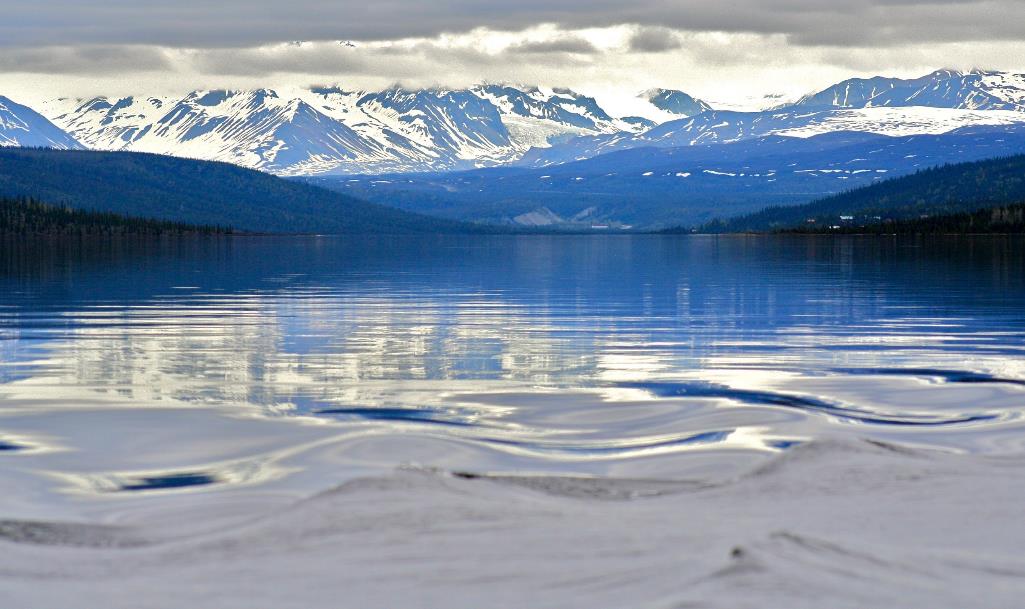 Relatively calm water settles in the mountain valley. Photo by J. Matlock, BLM.
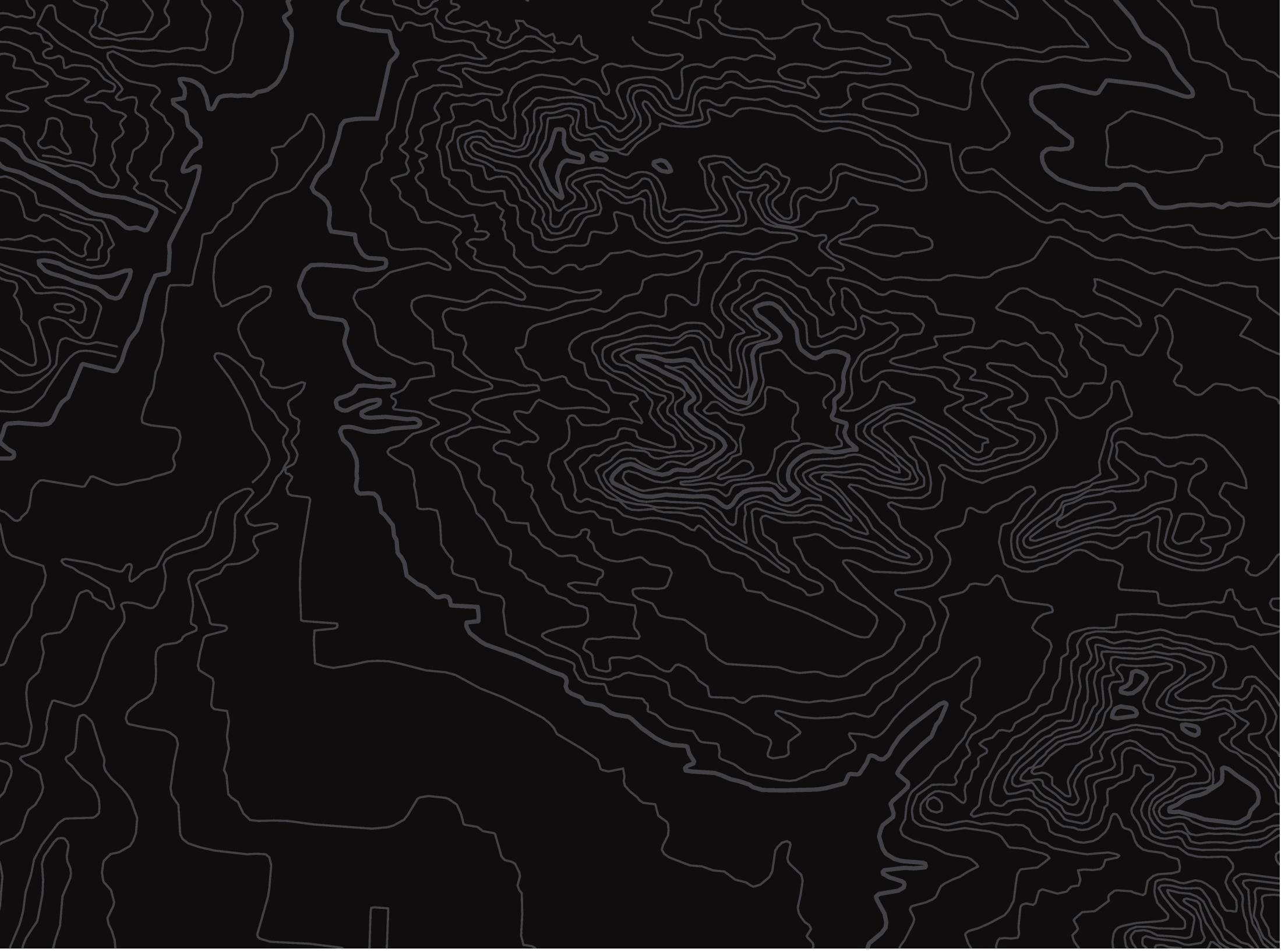 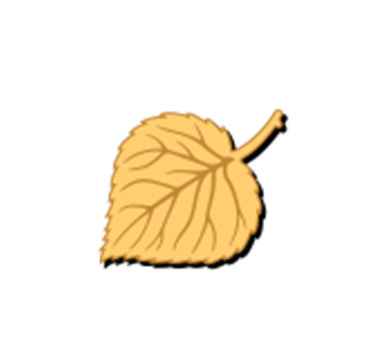 U.S. Department of the InteriorBureau of Land Management
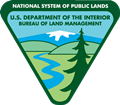 Water with high quality is clean and healthy for living things in the watershed, including humans.
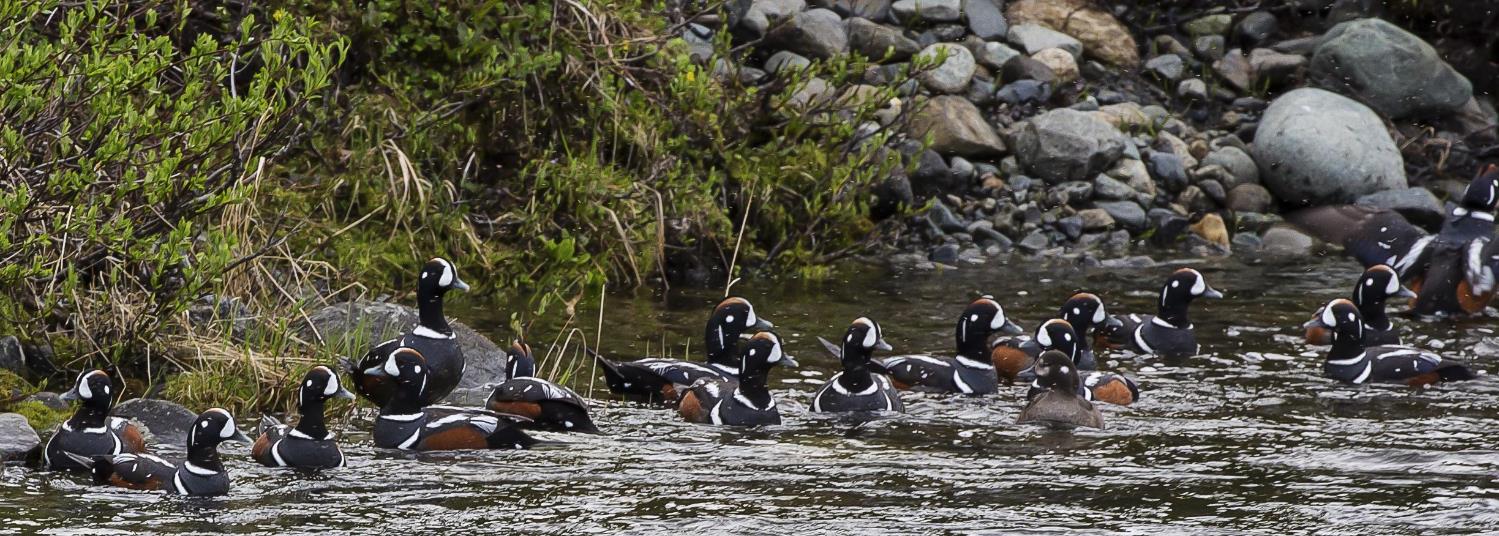 Harlequin ducks get their feathers wet. 
Photo by B. Wick, BLM.
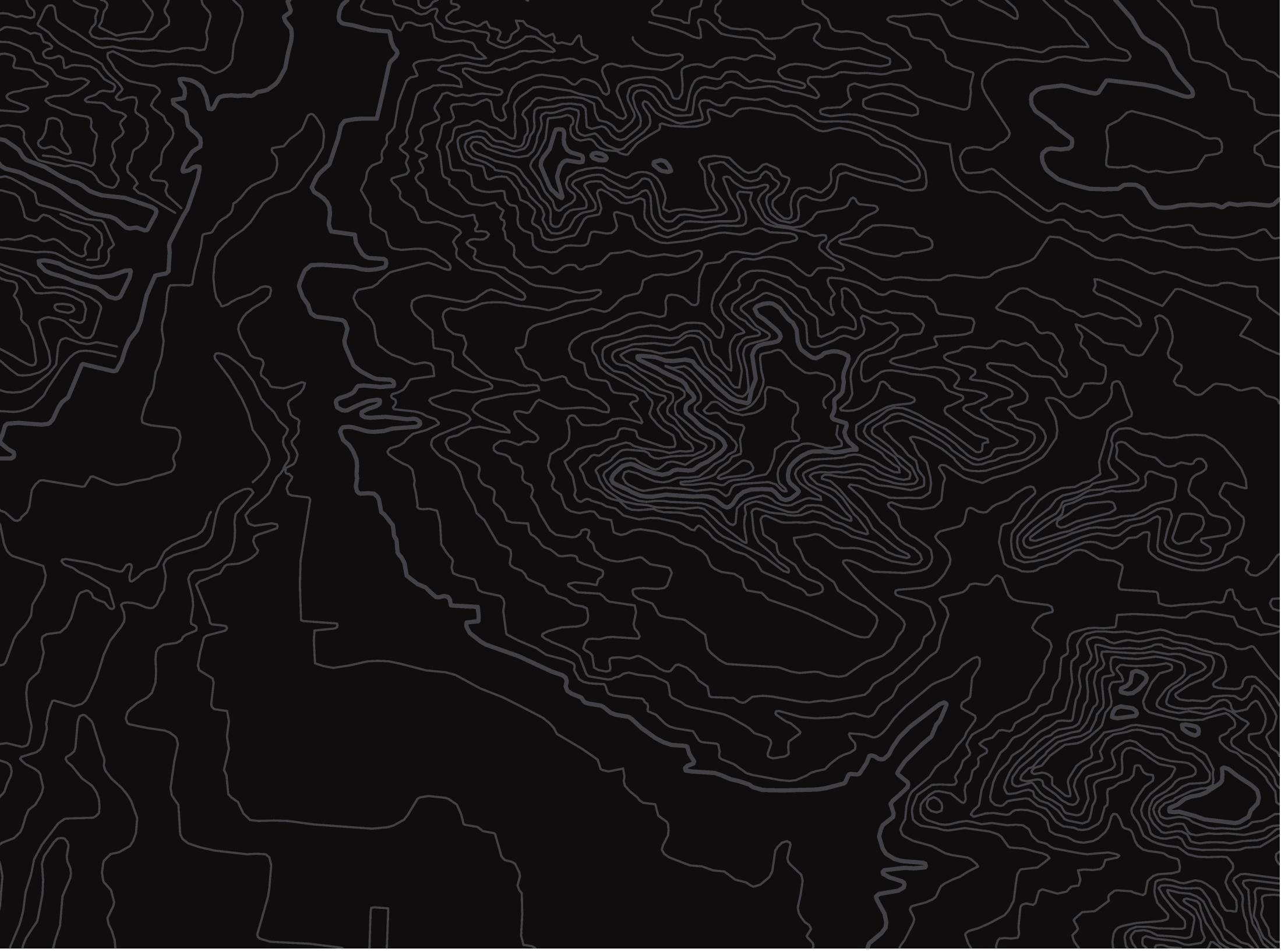 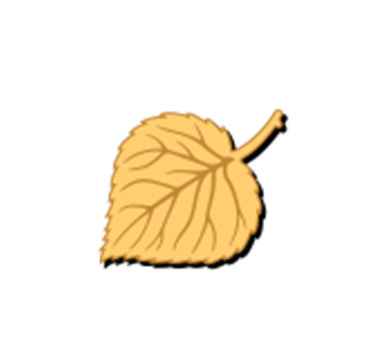 U.S. Department of the InteriorBureau of Land Management
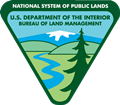 Water with poor quality is unclean and unhealthy for living things in the watershed, including humans.
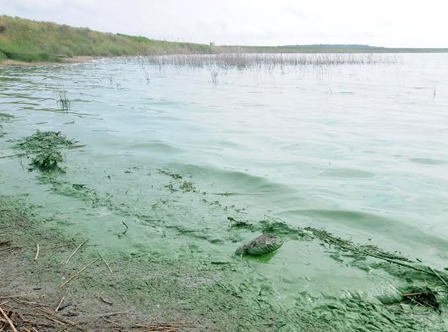 A green film covers the surface of the water. 
Photo by USFWS.
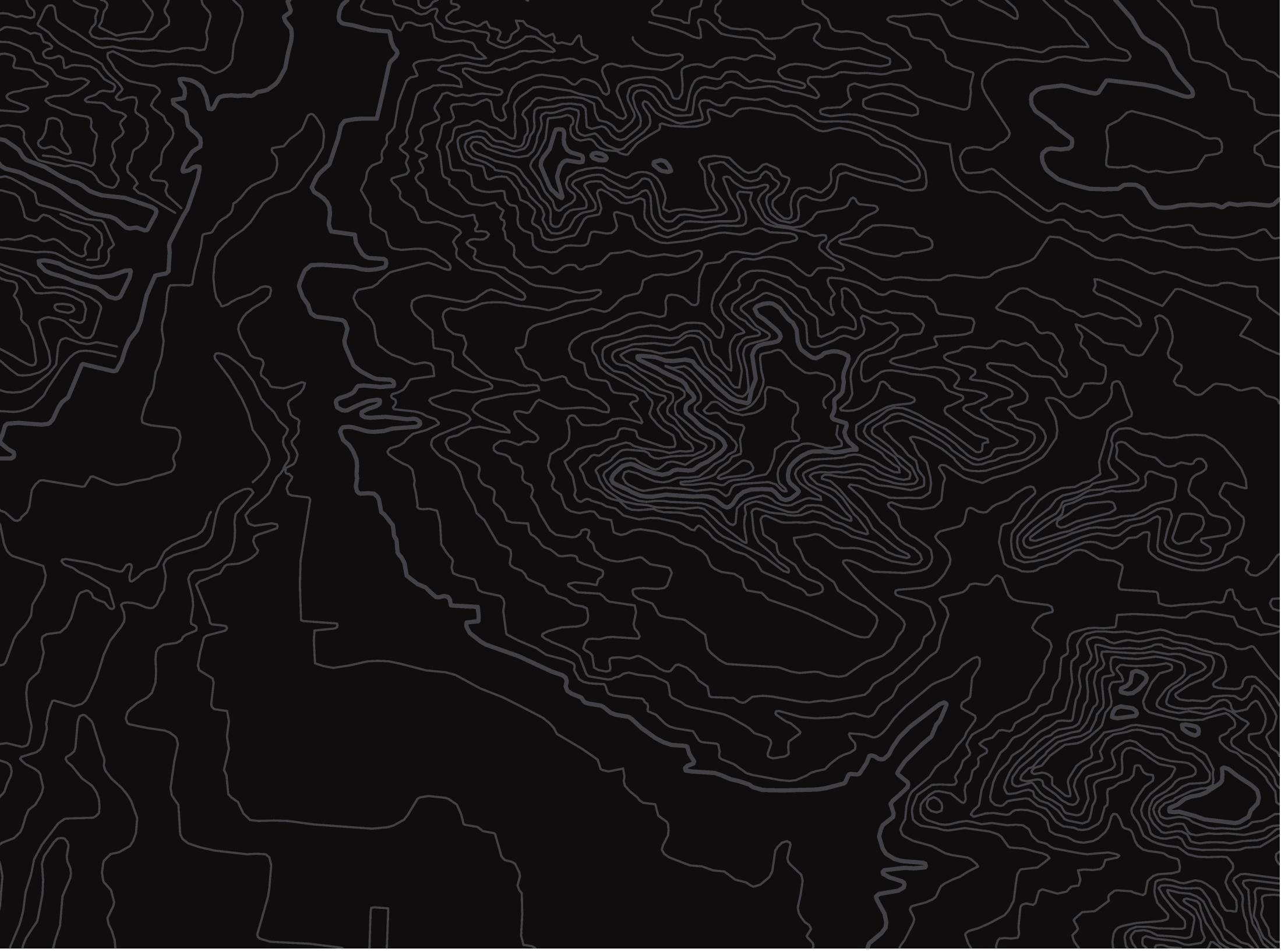 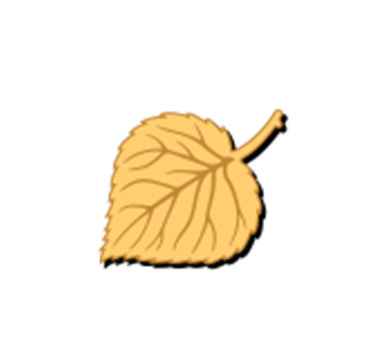 U.S. Department of the InteriorBureau of Land Management
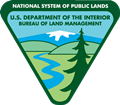 Most of the water on Earth is salt water. Only about three percent of all the water on Earth is fresh water.
Graphic by CCSC staff.
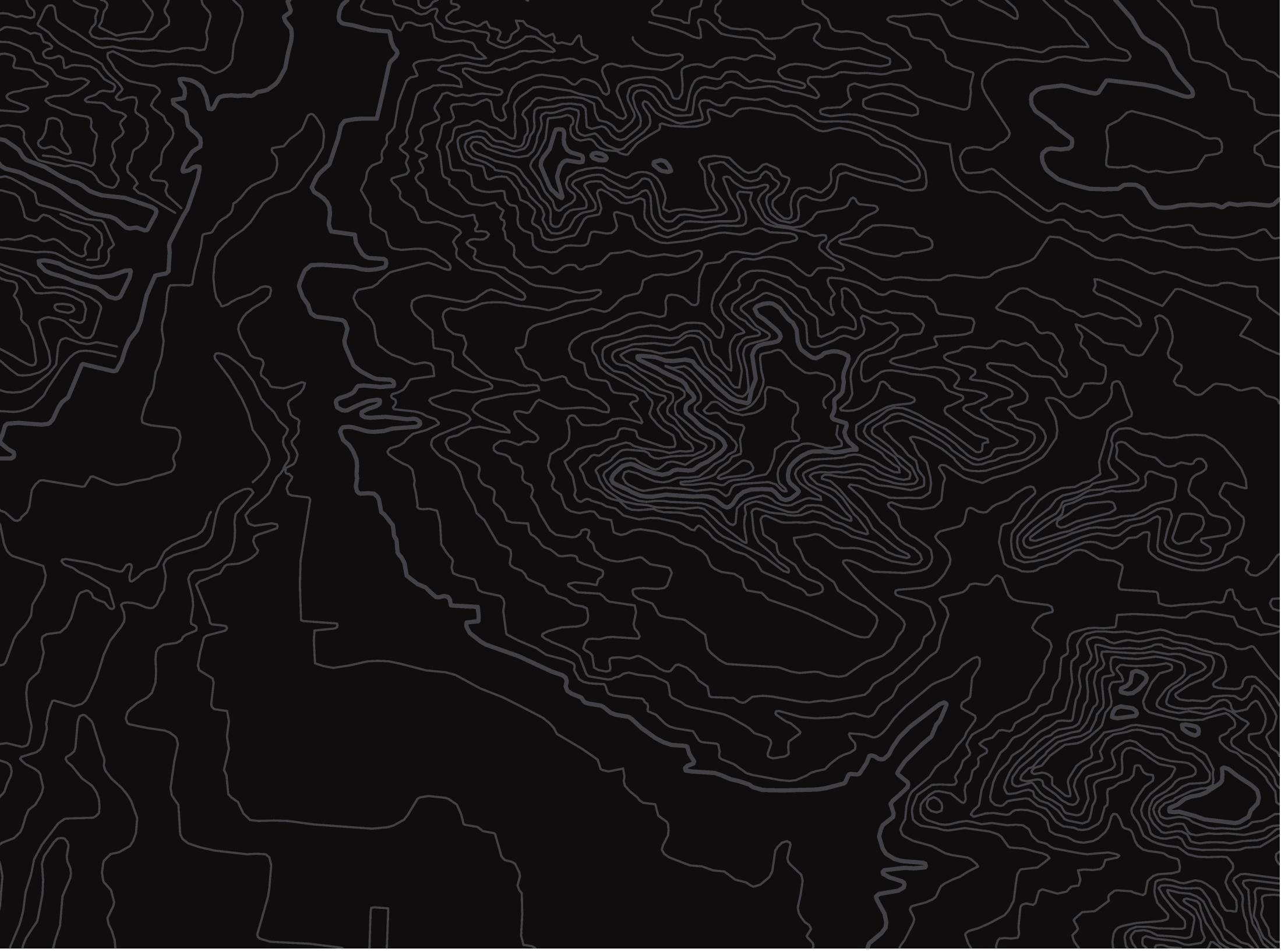 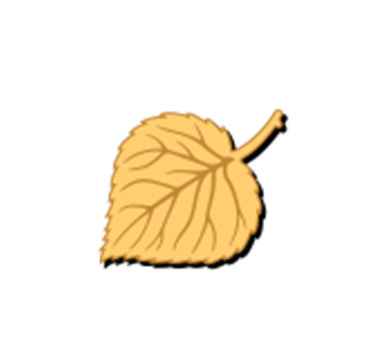 U.S. Department of the InteriorBureau of Land Management
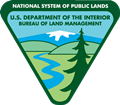 Because there is a limited supply of fresh water on Earth, and so many living things depend on it, it is important to keep fresh water healthy.
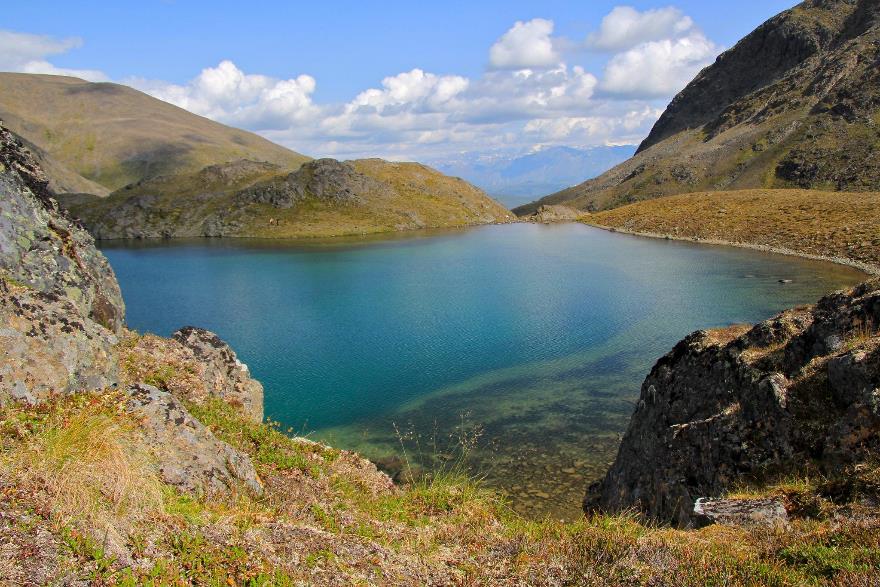 Fresh water lake. 
Photo by J. Matlock, BLM.
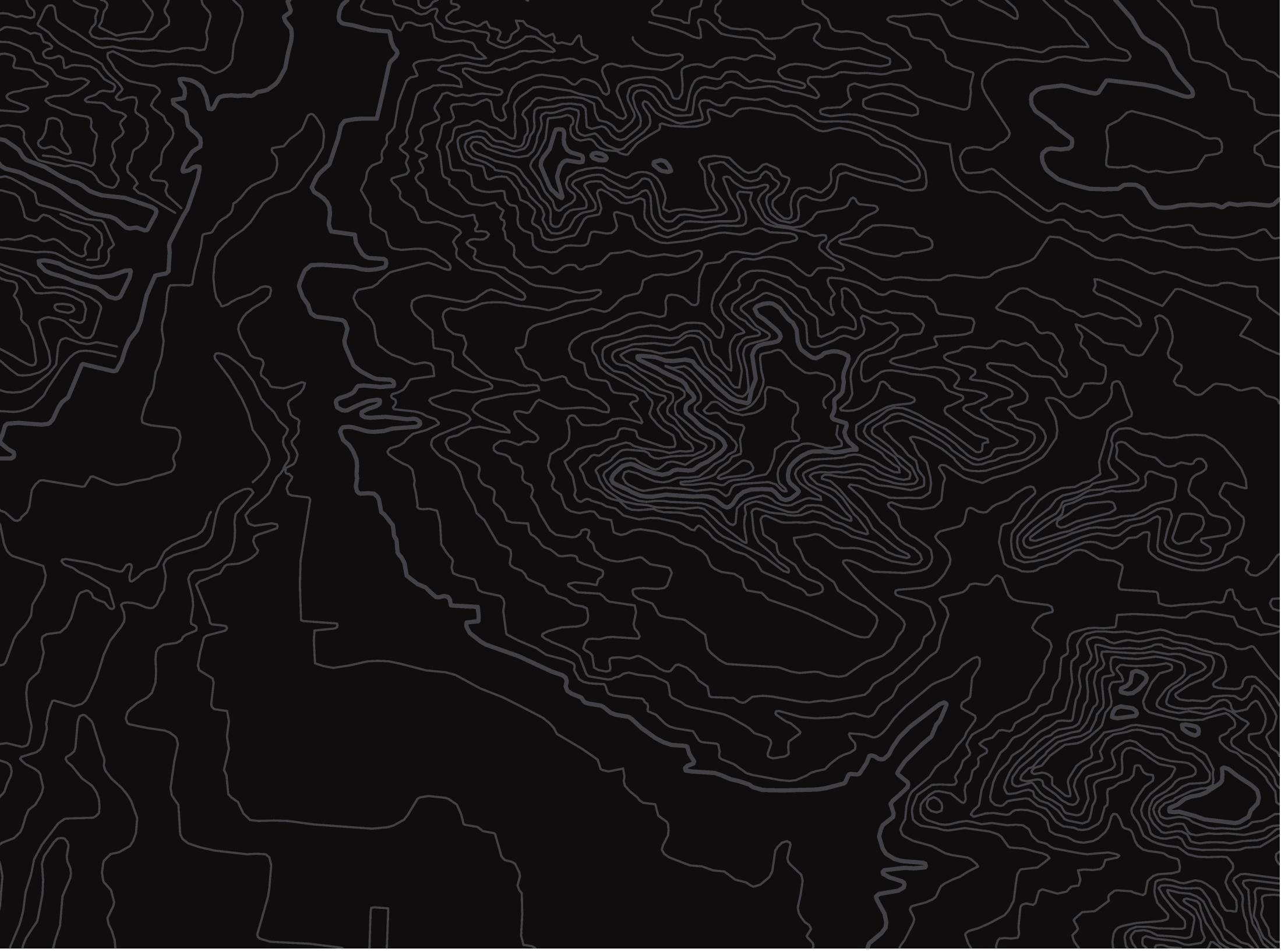 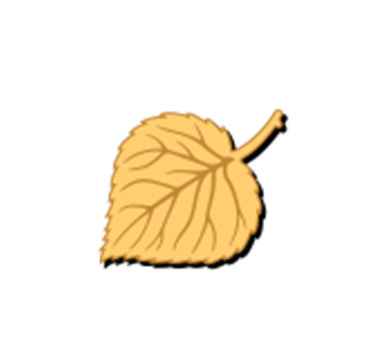 U.S. Department of the InteriorBureau of Land Management
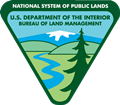 Why is water quality important to you? Write down at least five ways you use water in your daily life in your science journal or on a piece of paper.
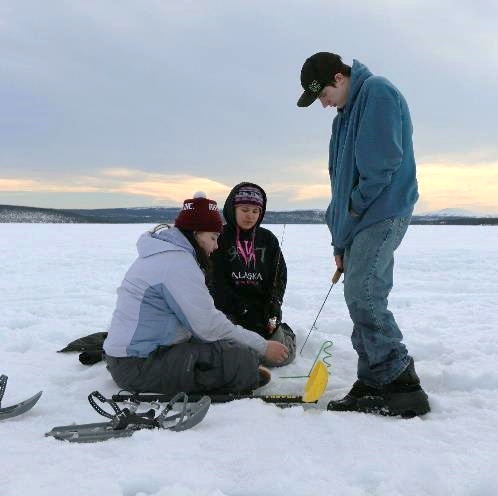 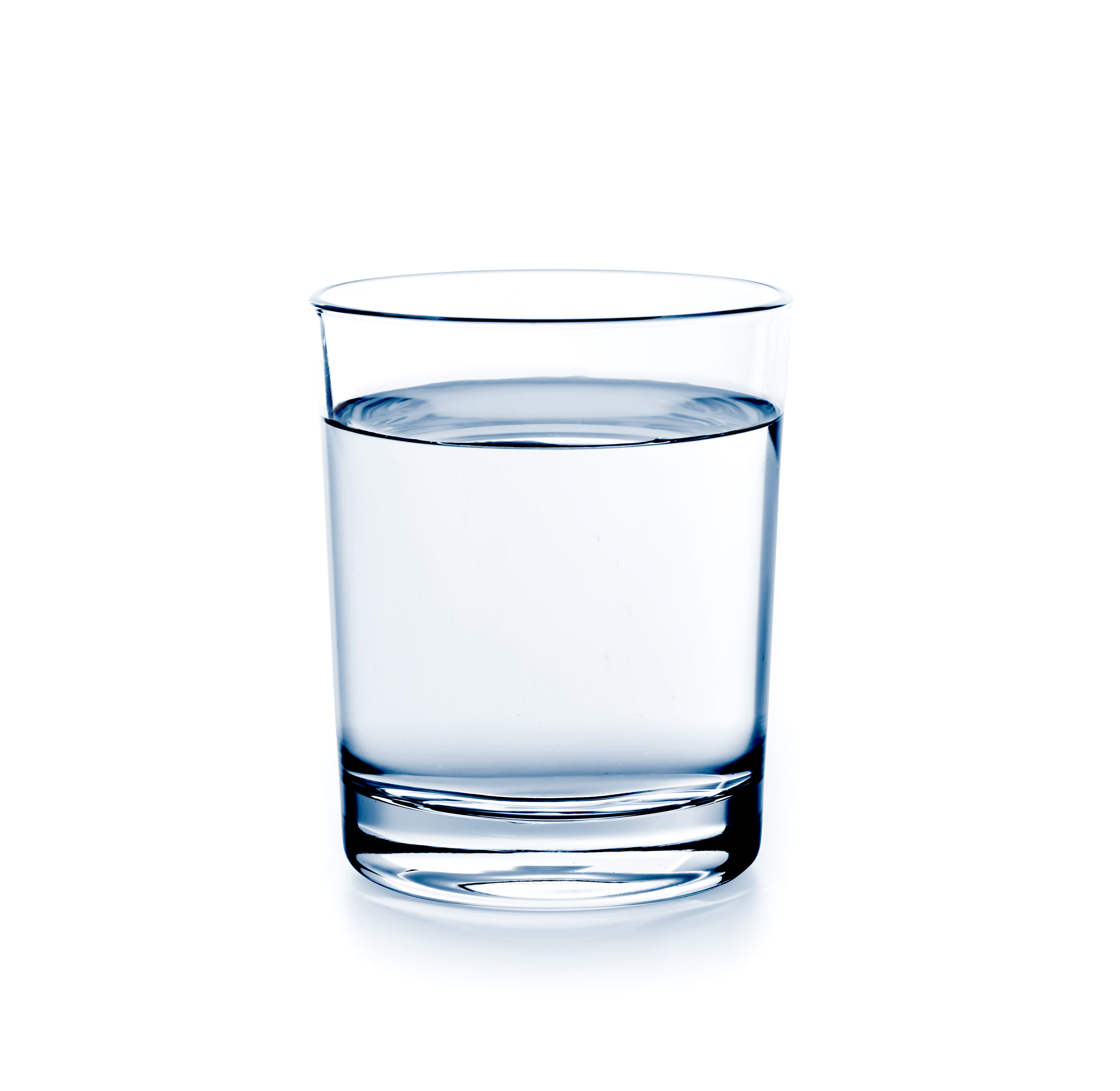 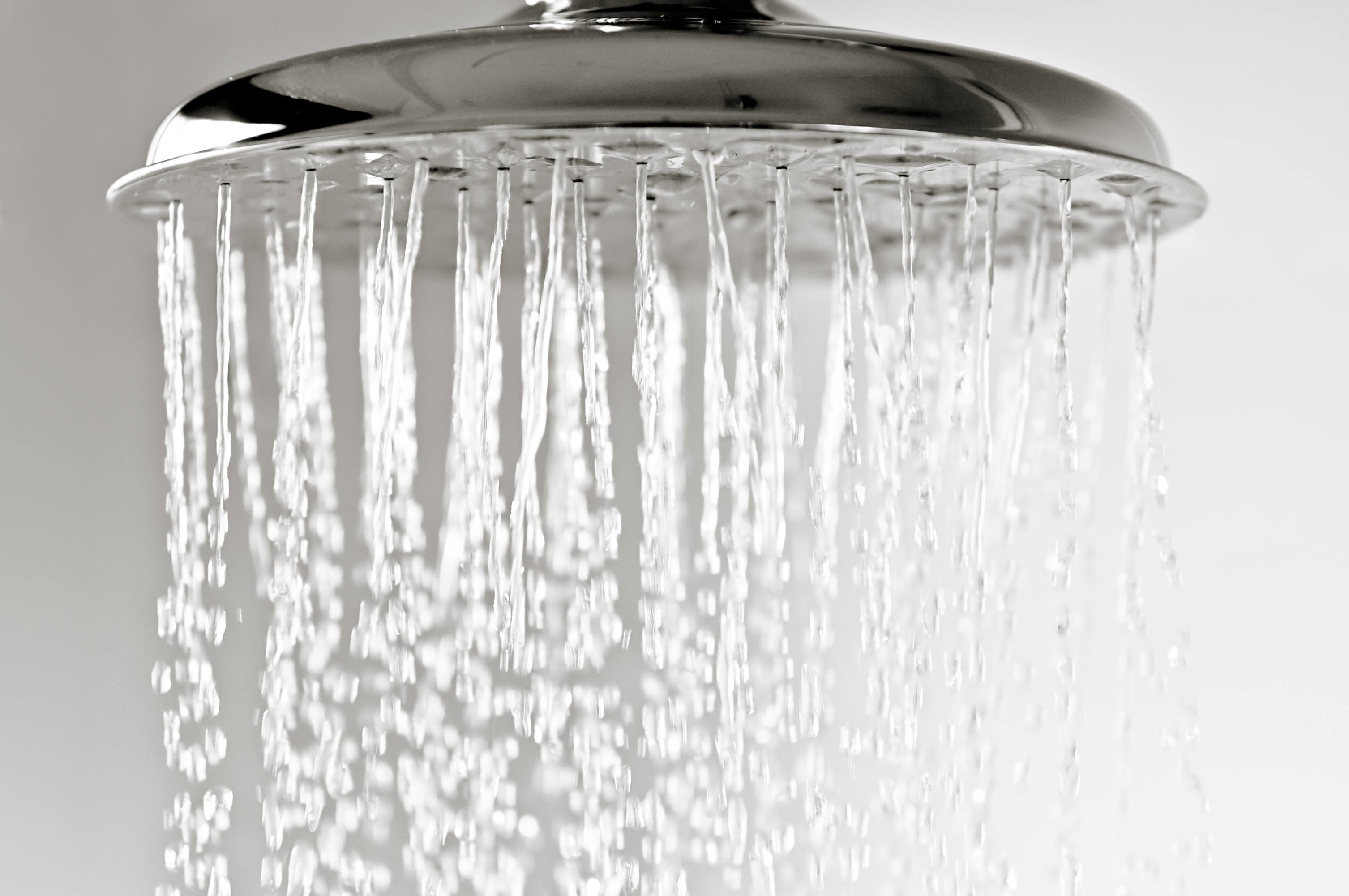 © Microsoft
© Microsoft
Three people enjoy ice fishing on a frozen lake.Photo by M. Graham, BLM.
[Speaker Notes: Left and right images from Microsoft 365]
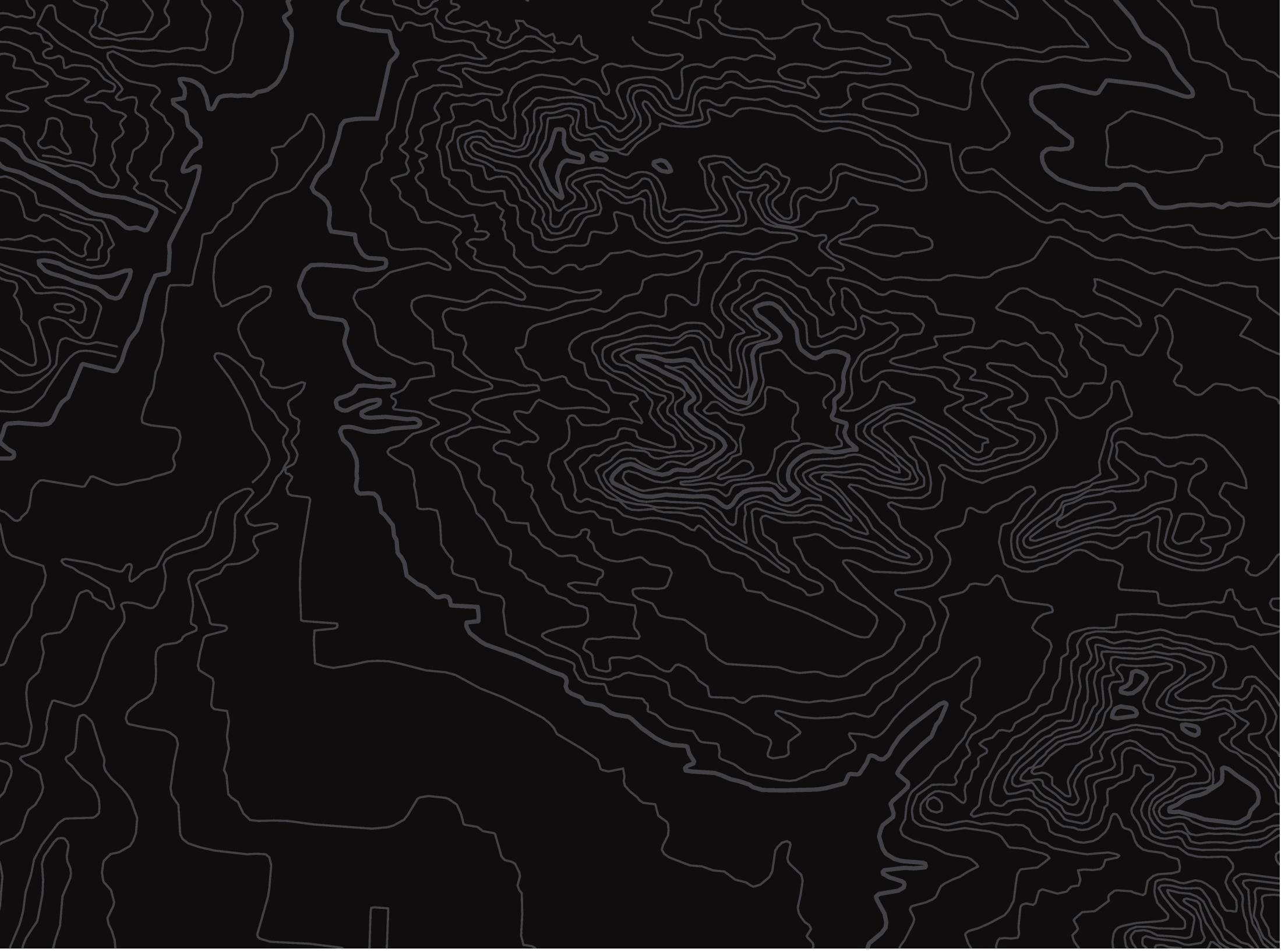 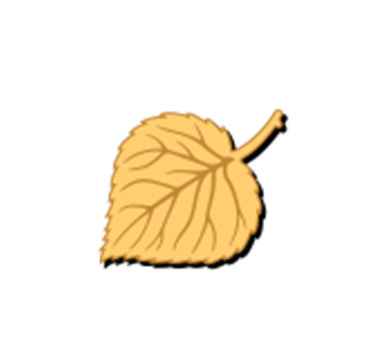 U.S. Department of the InteriorBureau of Land Management
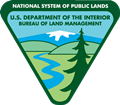 In Alaska, scientists ask three main questions to determine water quality.
Is the water clean?
Is the water cold?
Does the water have lots of oxygen?
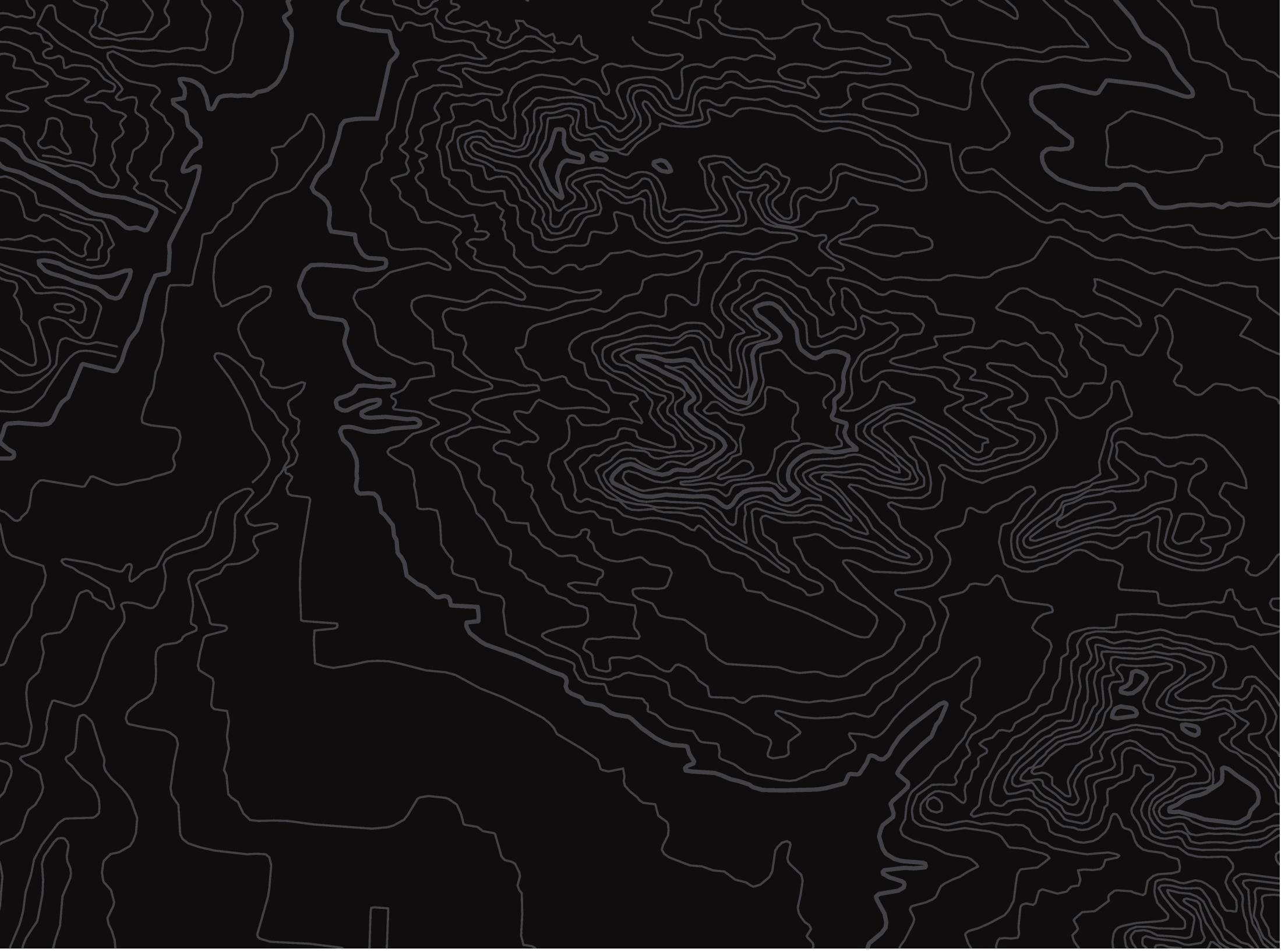 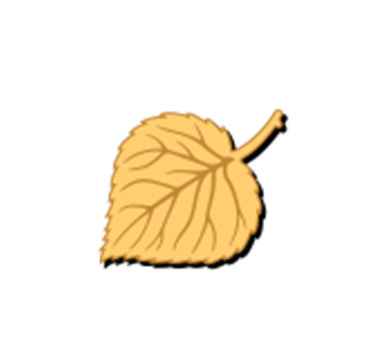 U.S. Department of the InteriorBureau of Land Management
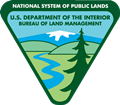 Scientists make observations and conduct water quality tests to answer the questions.
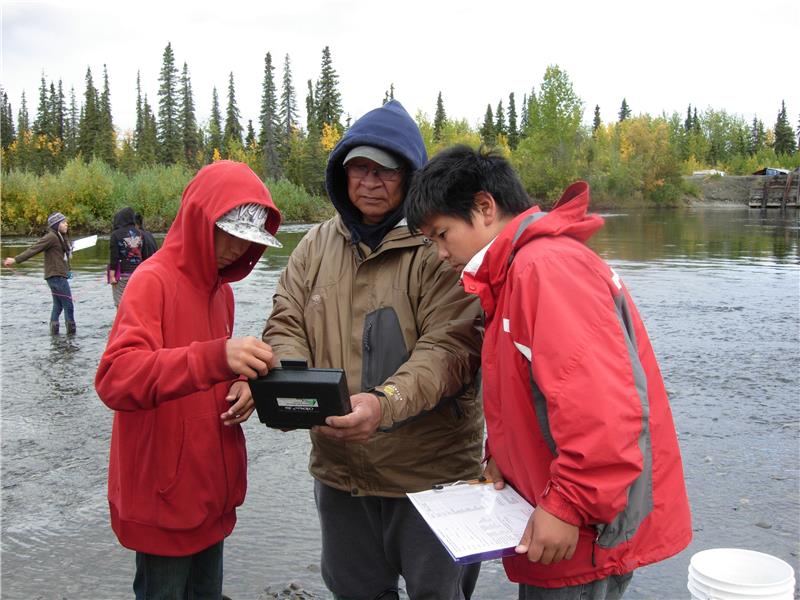 Scientists observe water quality tests. 
Photo by CCSC staff, BLM.
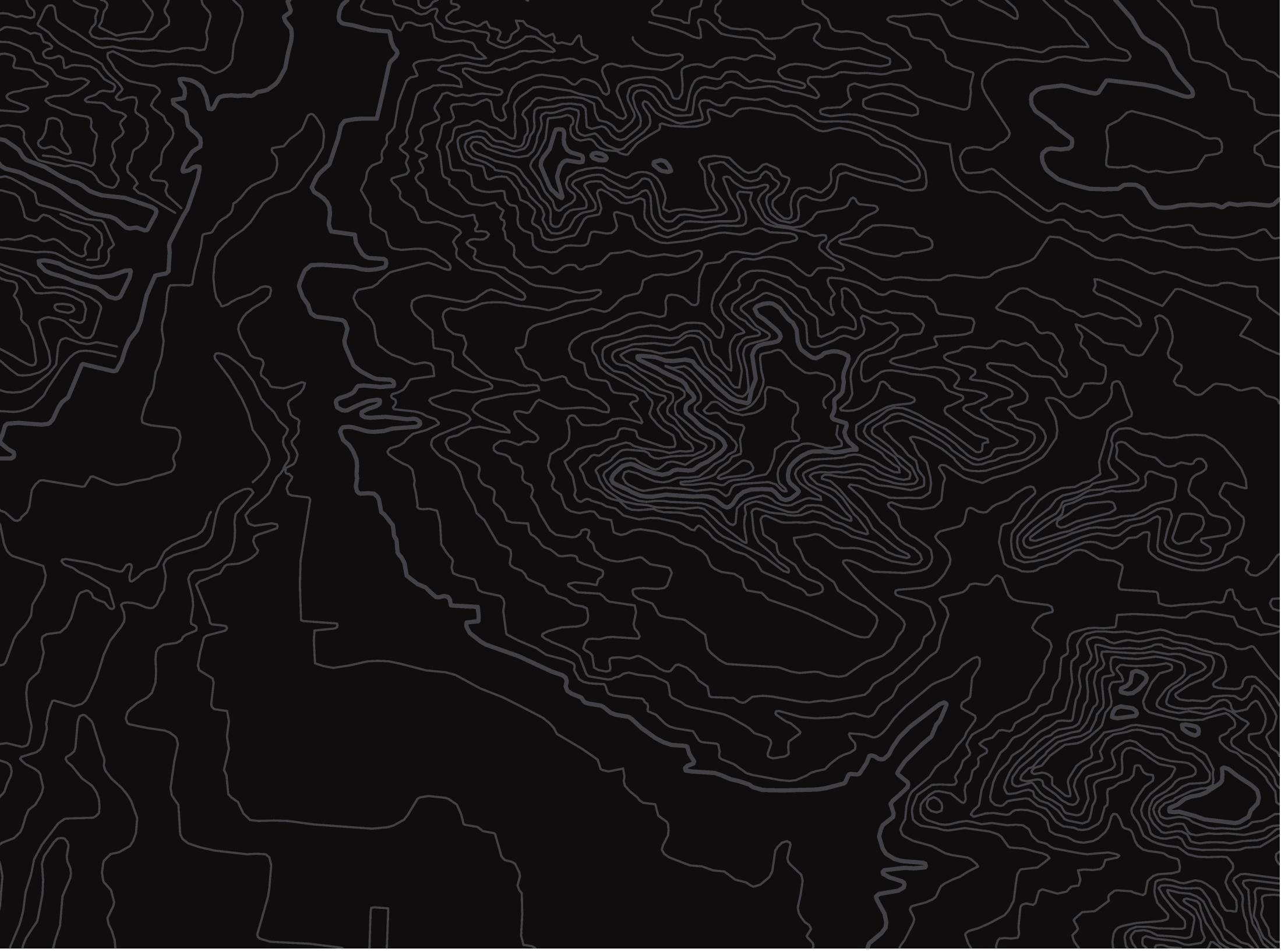 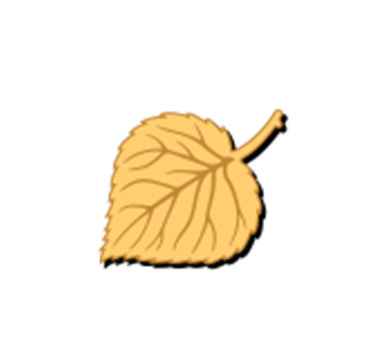 U.S. Department of the InteriorBureau of Land Management
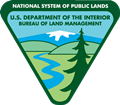 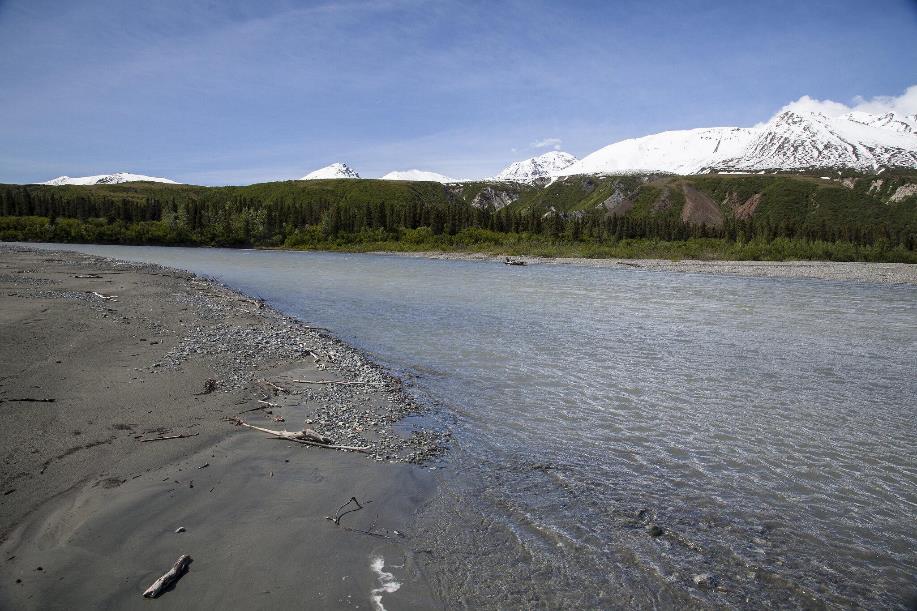 Clean water has little or no pollution, such as trash, fertilizers, oils, metals, and harmful bacteria.
Pacific salmon depend on clean water to survive. 
Photo by B. Wick, BLM.
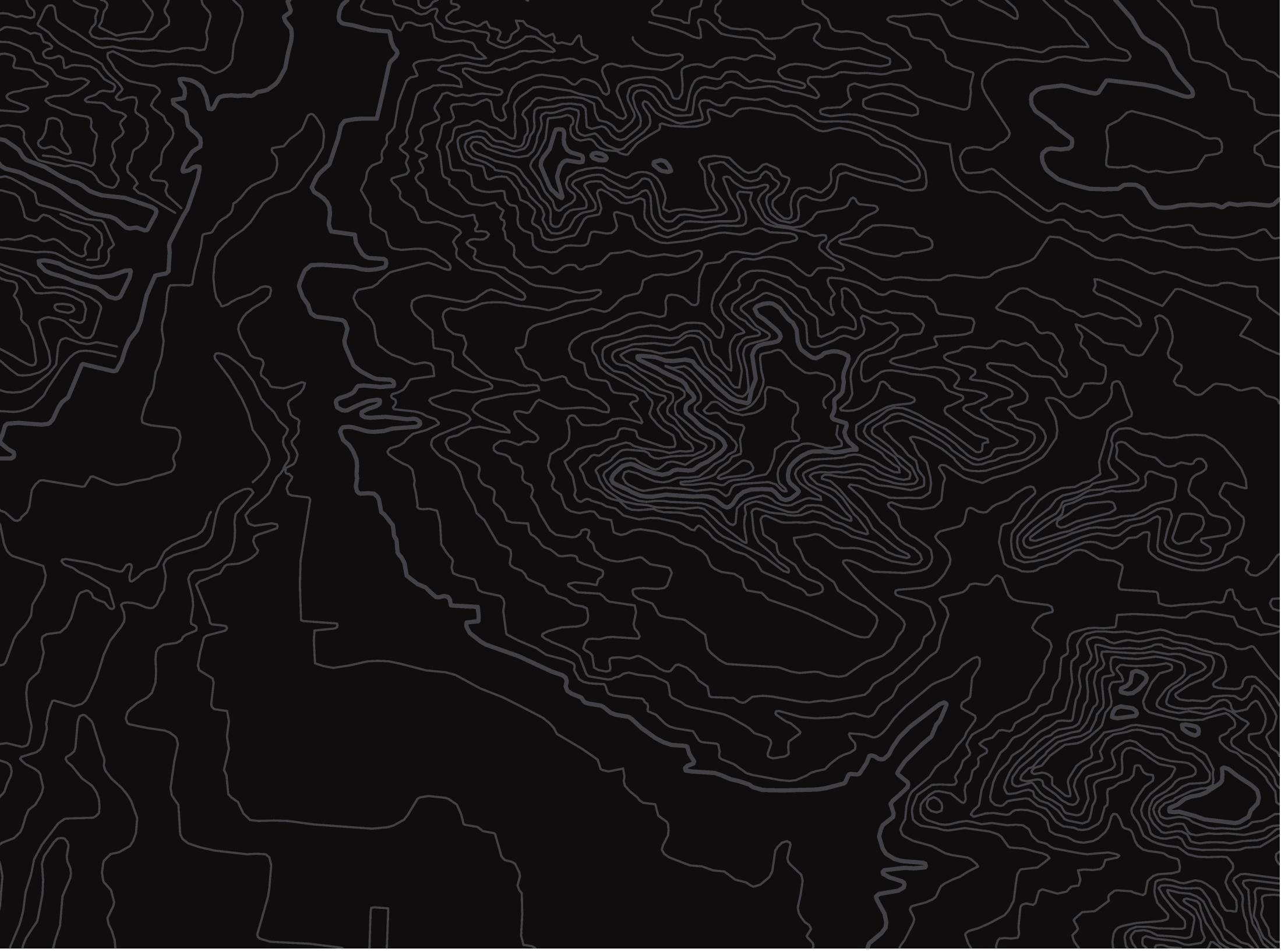 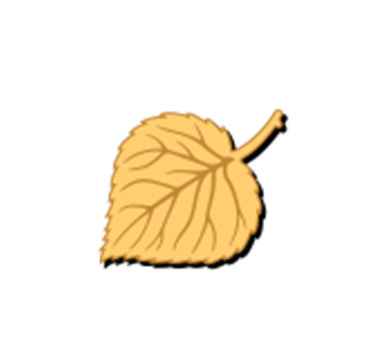 U.S. Department of the InteriorBureau of Land Management
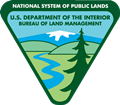 Clear does not always mean clean. Some waterways, like Campbell Creek in Anchorage, have clear water but also have pollution.
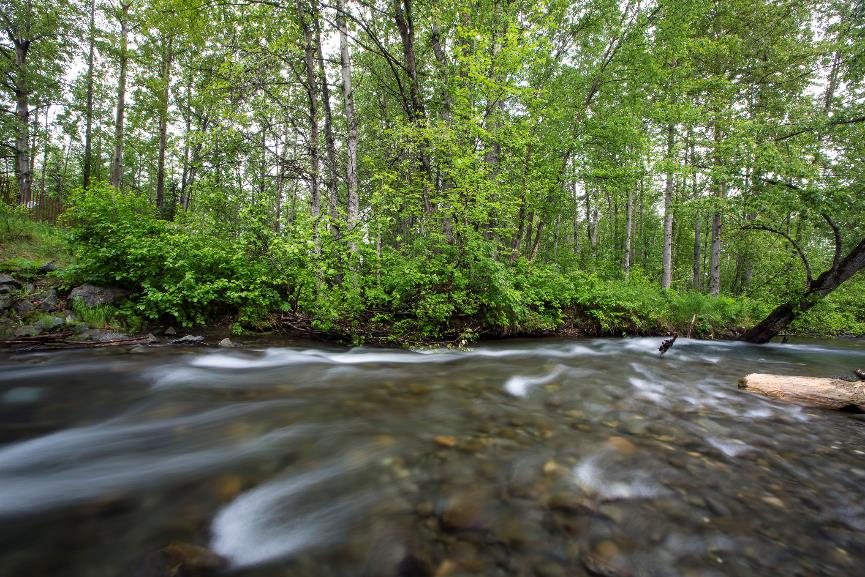 Campbell Creek in Anchorage, Alaska. 
Photo by B. Wick, BLM.
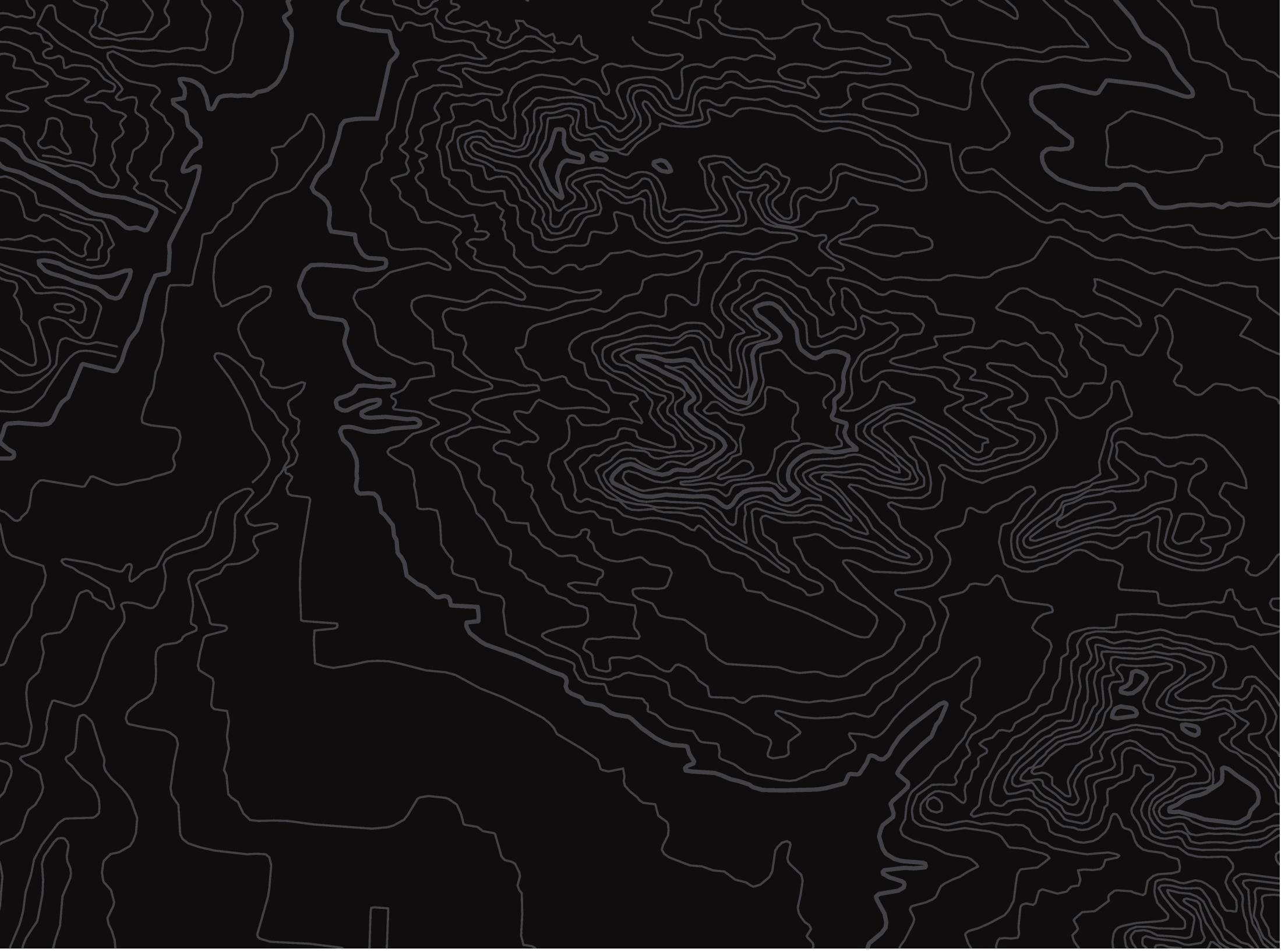 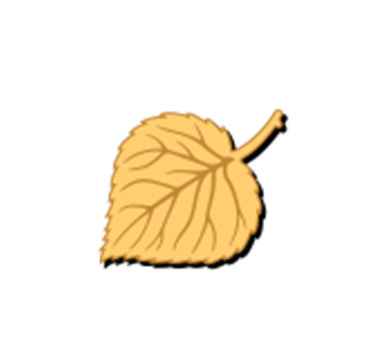 U.S. Department of the InteriorBureau of Land Management
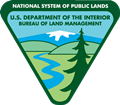 Some rivers are clean but not clear. The Klutina River near Copper Center is clean but full of glacial silt, which makes the color murky.
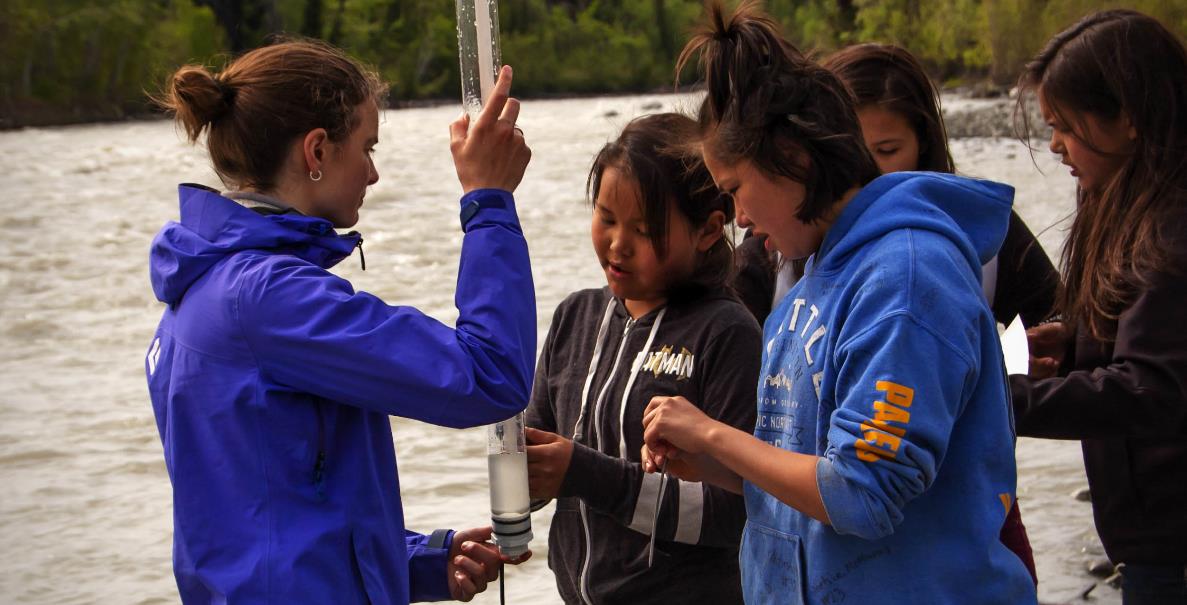 Water with high levels of glacial silt is not clear.
A group of scientists observe water clarity. 
Photo by A.  Friendshuh, BLM.
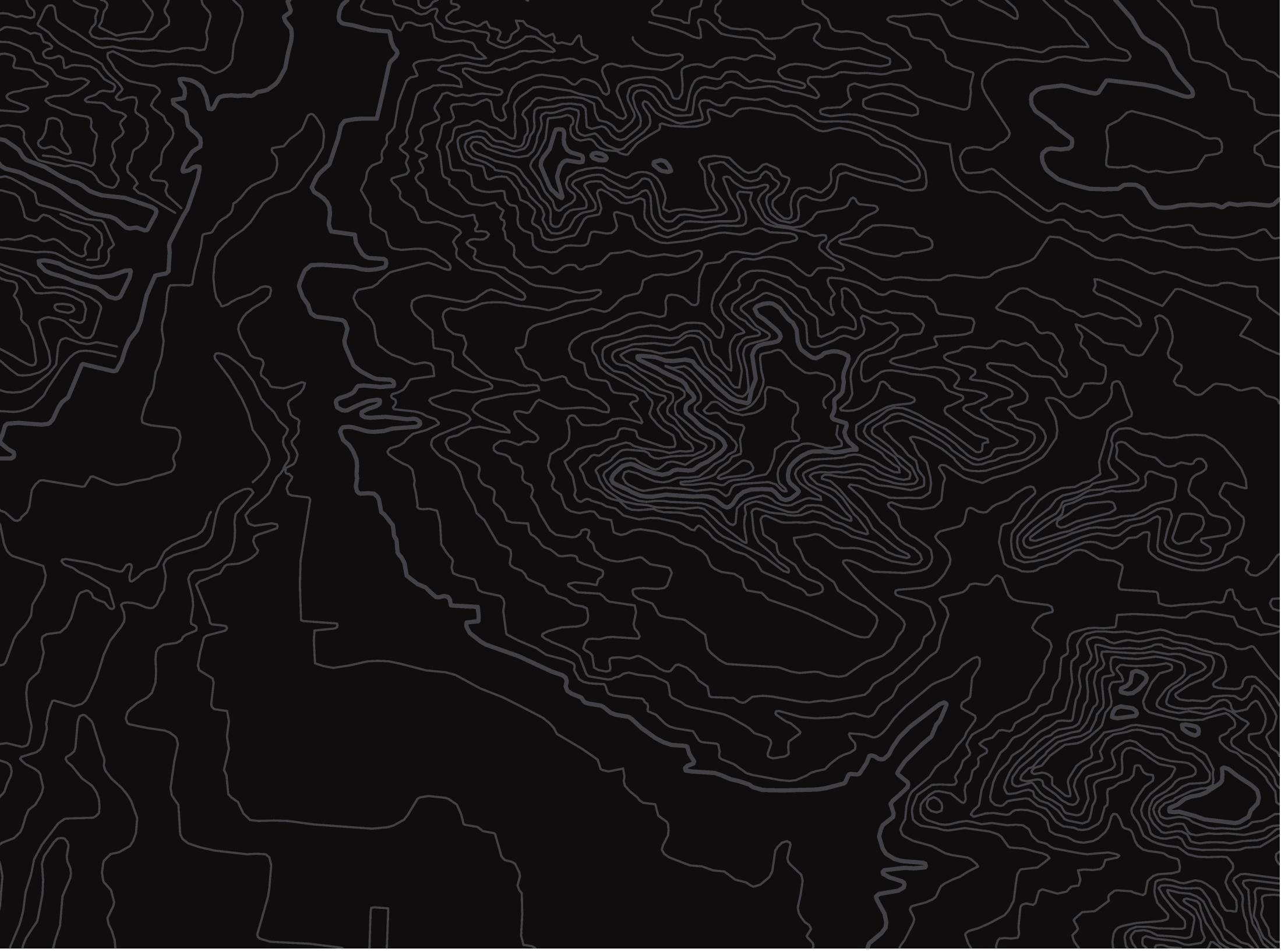 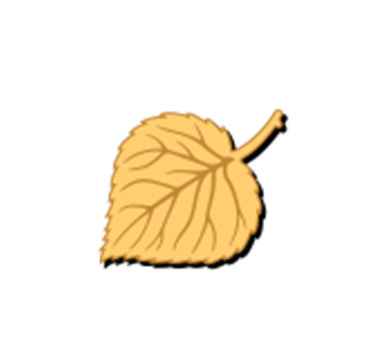 U.S. Department of the InteriorBureau of Land Management
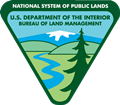 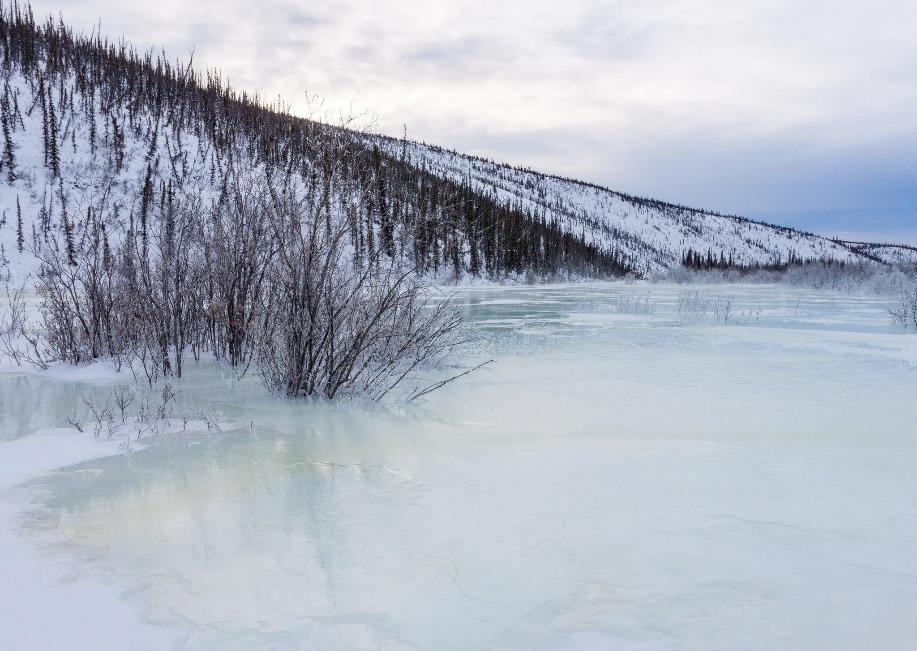 Cold water is important for fish and other underwater animals that have bodies adapted to live in low temperatures.Cold water also holds more oxygen than warm water.
A frozen body of water in Alaska.
Photo by C. McCaa, BLM.
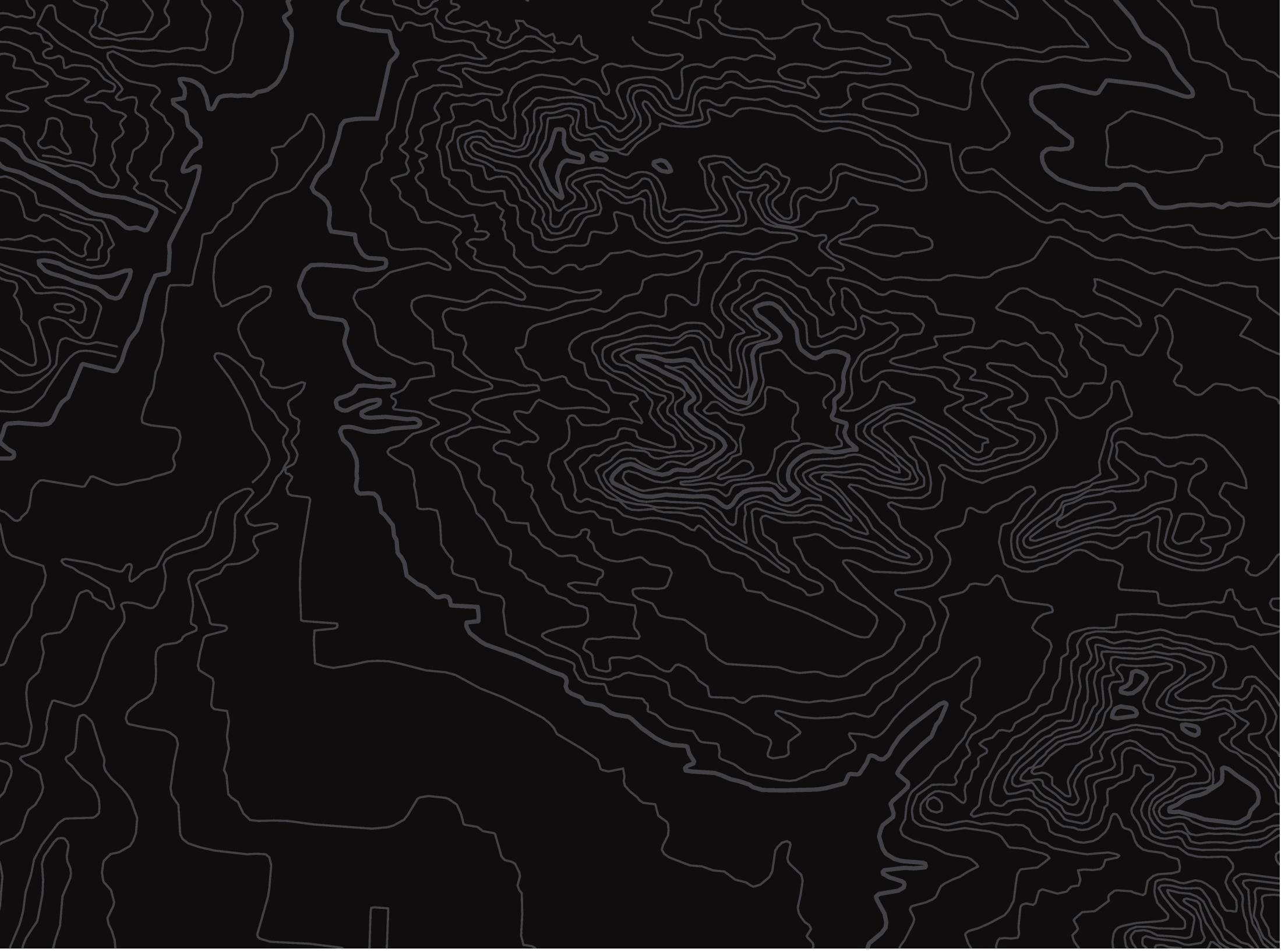 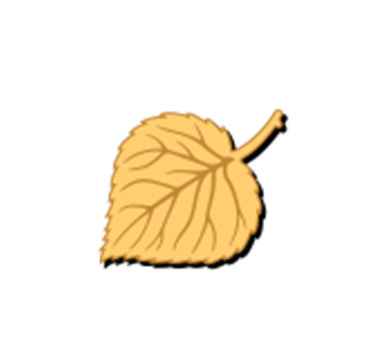 U.S. Department of the InteriorBureau of Land Management
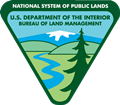 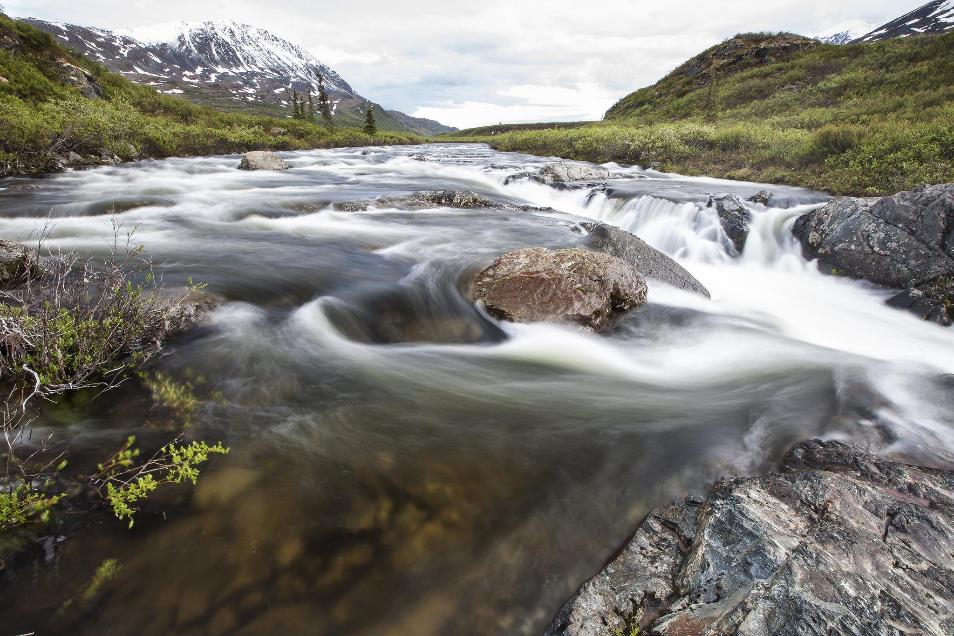 Healthy creeks, rivers, and lakes have abundant dissolved oxygen, which is the amount of oxygen present in the water.
Fish and other underwater animals need dissolved oxygen to survive.
Clean and healthy streams are vital to Pacific salmon survival.
Photo by B. Wick, BLM.
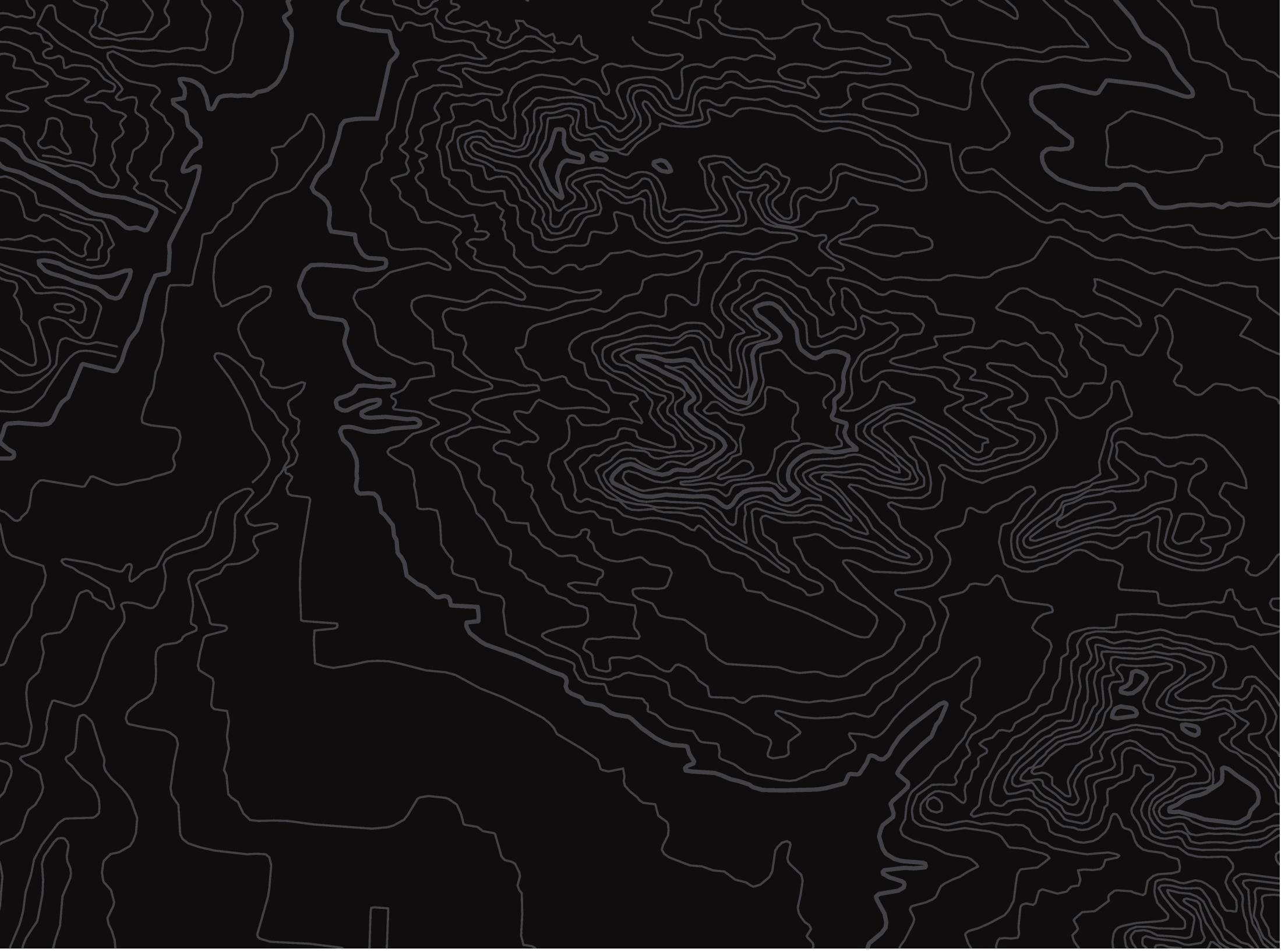 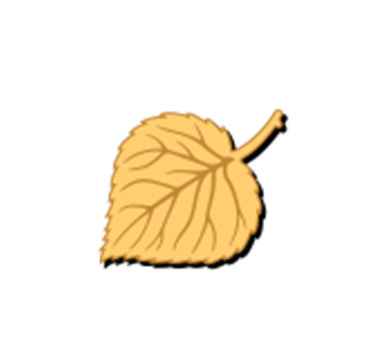 U.S. Department of the InteriorBureau of Land Management
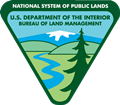 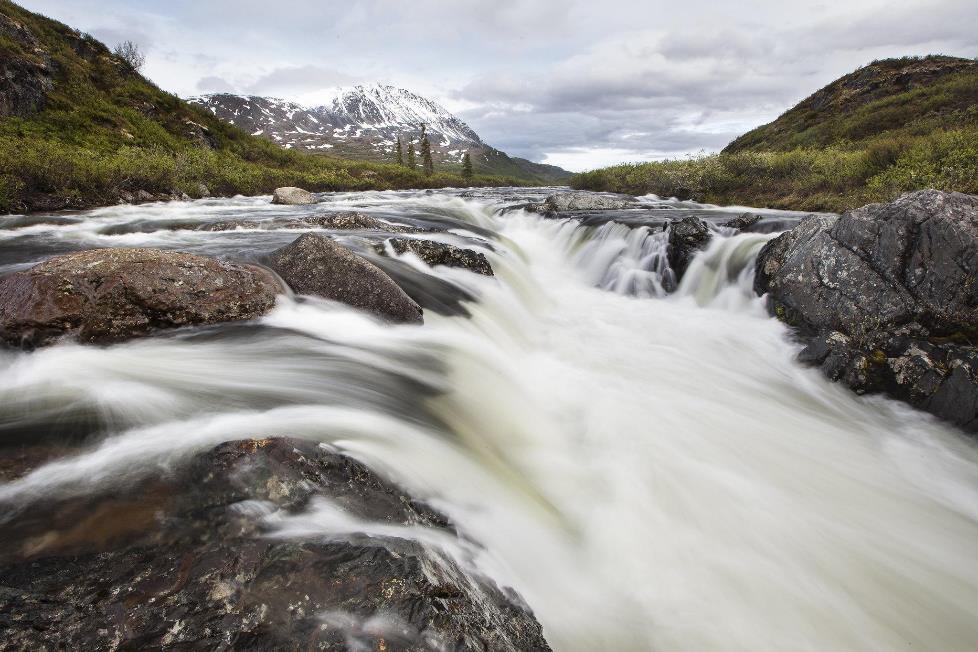 Fast moving water, like the river you see in this picture, usually has high amounts of dissolved oxygen.
Water that flows slowly tends to have less dissolved oxygen.
This fast moving water likely has high amounts of dissolved oxygen – an important element for salmon survival. 
Photo by B. Wick, BLM.
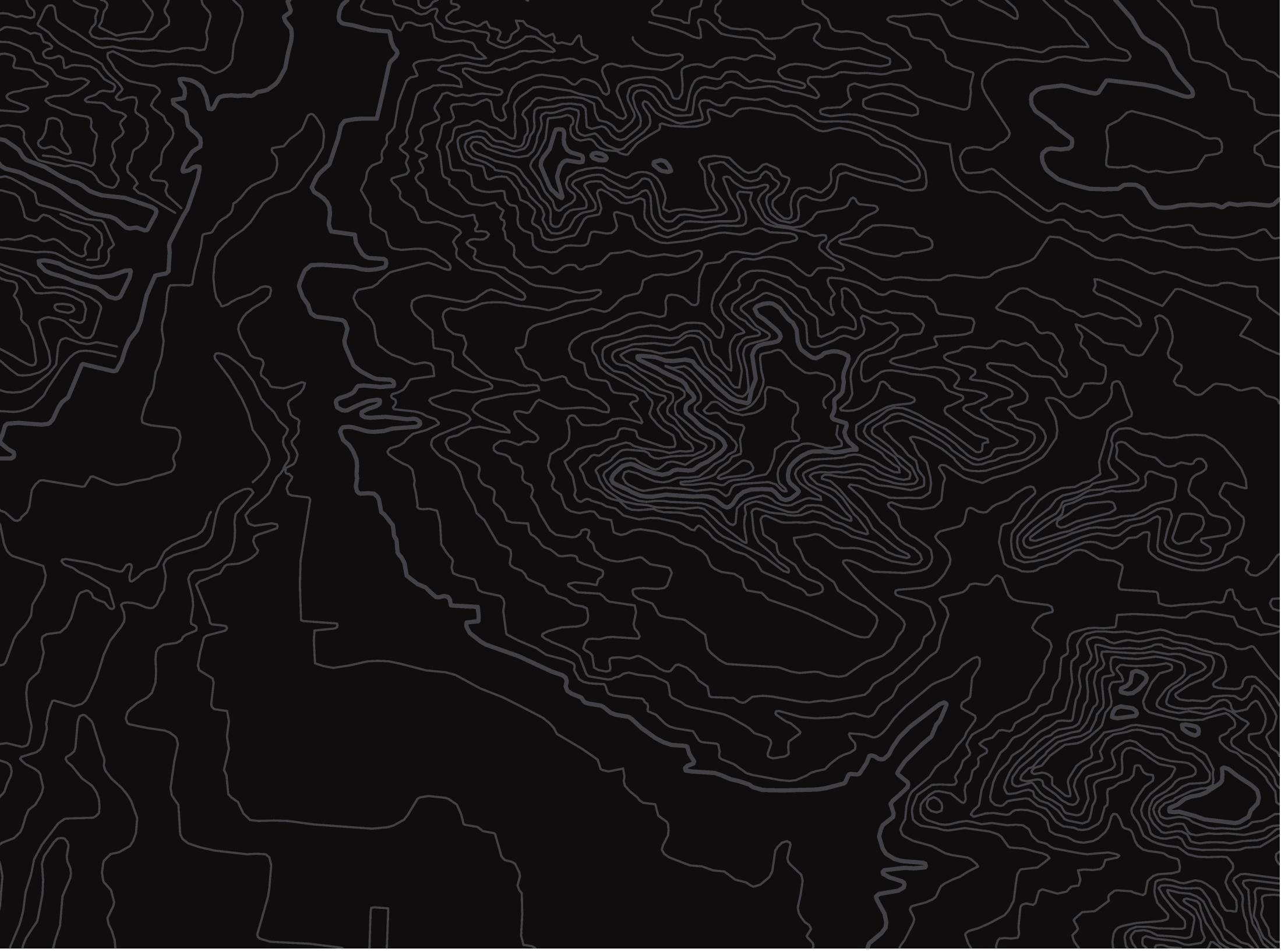 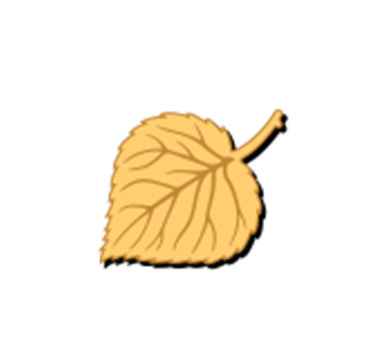 U.S. Department of the InteriorBureau of Land Management
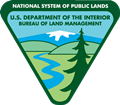 Extension Activity:
Ask an elder or someone in your family why healthy water quality is important to them.
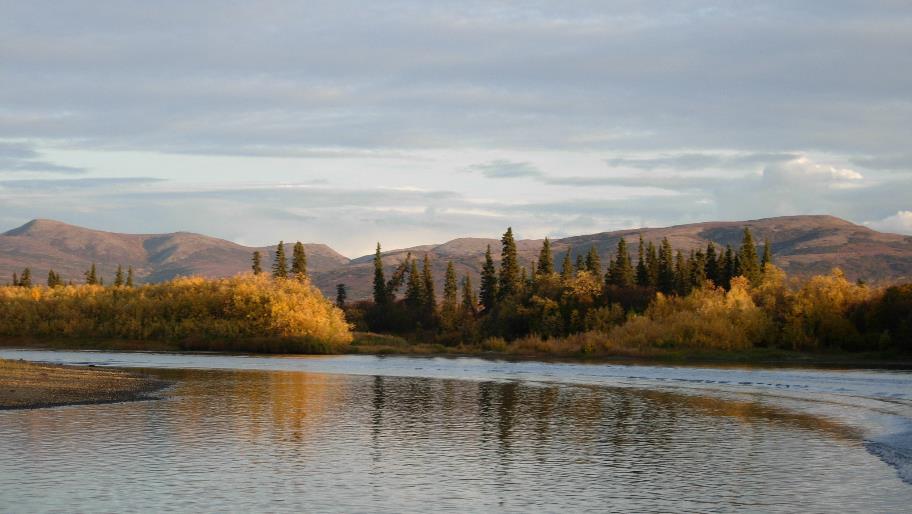 A body of water pictured below mountains, rolling hills and trees. Photo by BLM.